Chapter 2: Numbers
Learning Intentions
After this unit of learning, you will be able to:
Define and give examples of different types of number sets.
Follow the correct order of operations for calculations.
Understand and apply the use of powers.
Simplify, add, subtract, multiply and divide fractions.
Convert between fractions, decimals and percentages.
Number Sets and their Number Lines
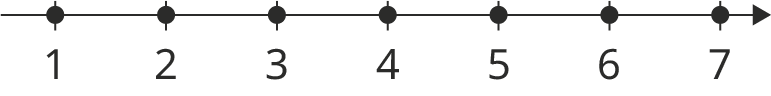 1, 2, 3, 4, 5, 6, 7 are elements of the natural number set.
The natural number line uses dots on the numbers we want to include.
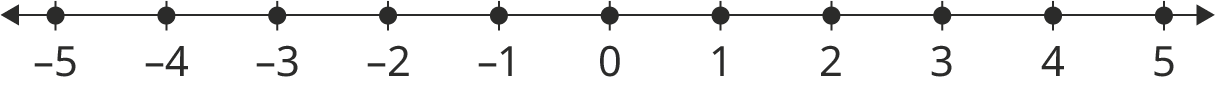 –5, –4, –3, –2, –1, 0, 1, 2, 3, 4, 5 are elements of the integer number set.
The integers number line uses dots on the numbers we want to include.
Number Sets and their Number Lines
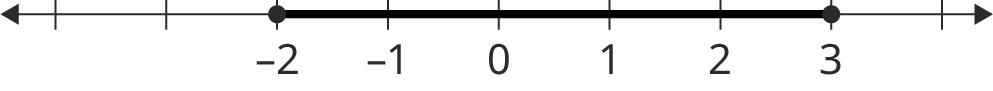 The real number line uses a big thick line instead of dots. The above number line represents all the real numbers from −2 to 3, including −2 and 3.
Number Sets and their Number Lines
Natural numbers are a subset of integers. (ℕ ⸦ ℤ)
Integers are a subset of rational numbers. (ℤ ⸦ ℚ)
Rational numbers are a subset of real numbers.   (ℤ ⸦ ℝ)
Number sets can be viewed like fishing nets. Each net is bigger than the previous net but still catches all the earlier fish, as well as some new ones.
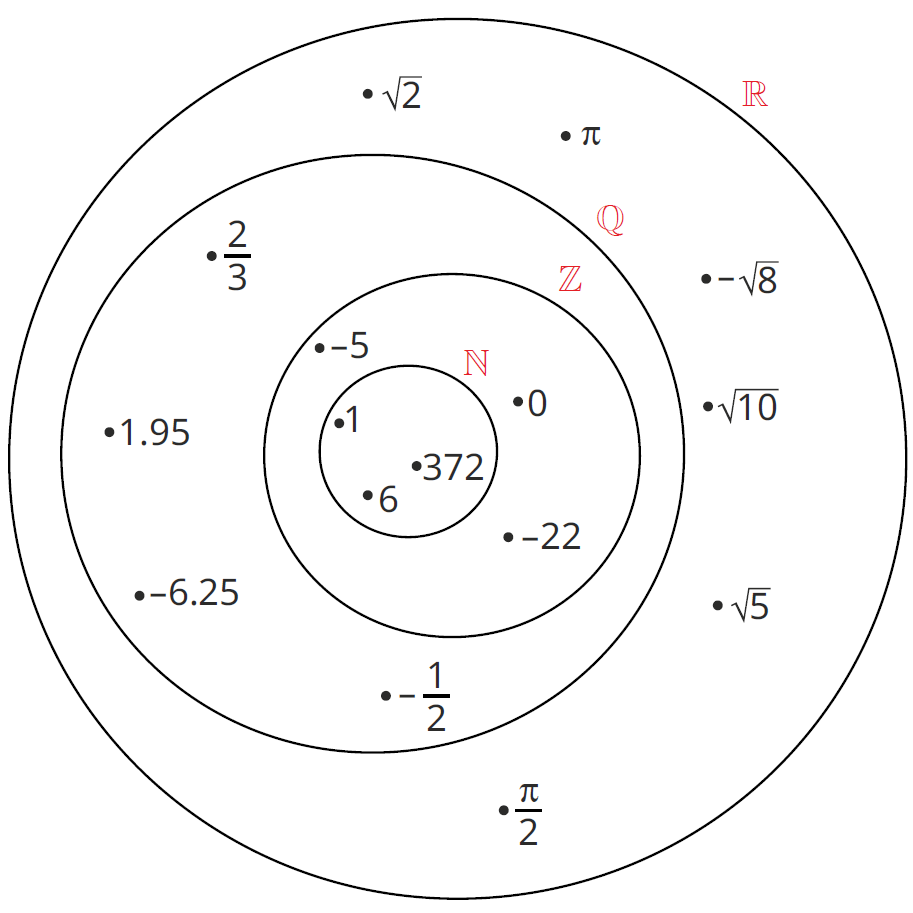 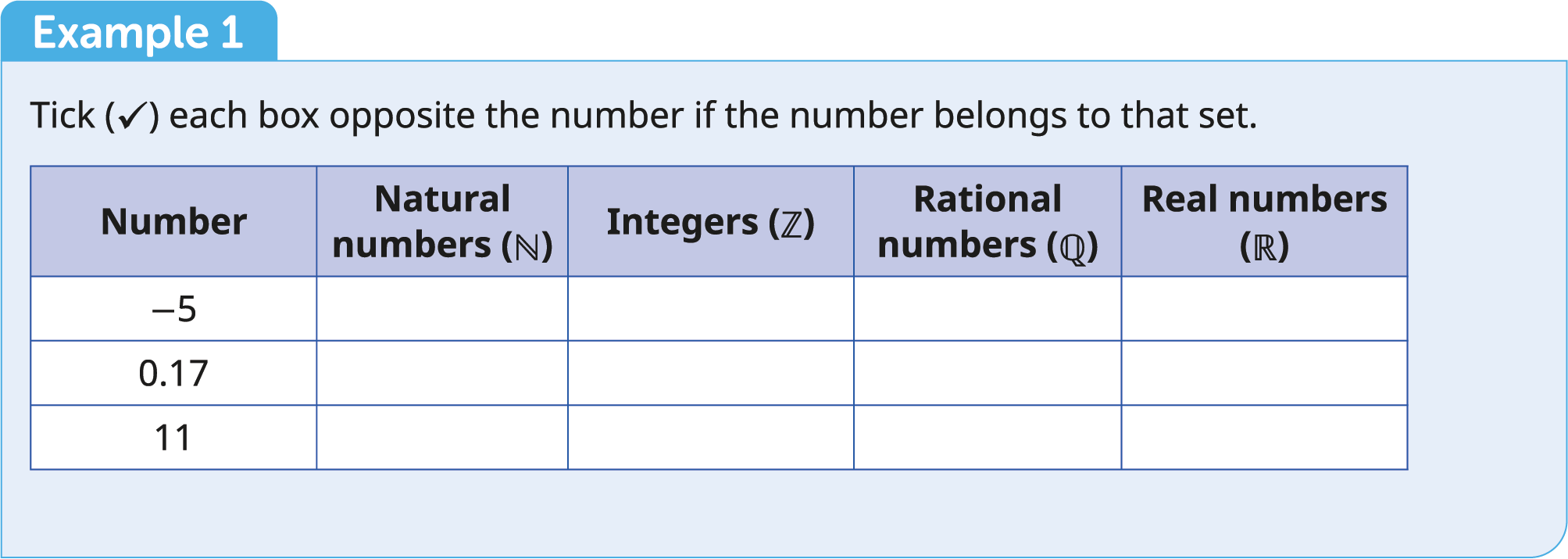 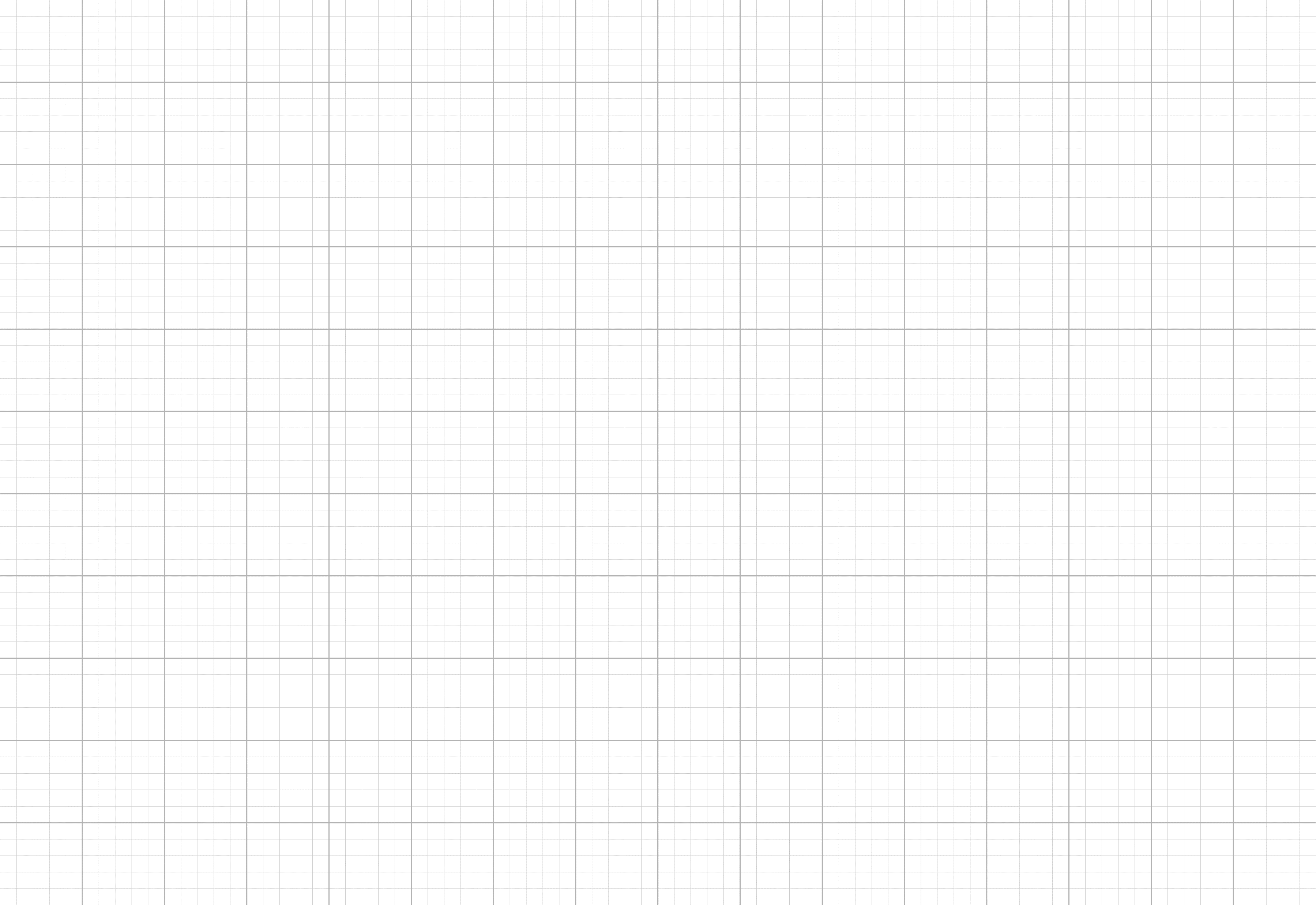 6
Number Sets and their Number Lines
Example 1
Tick each box opposite the number if the number belongs to that set.
Solution
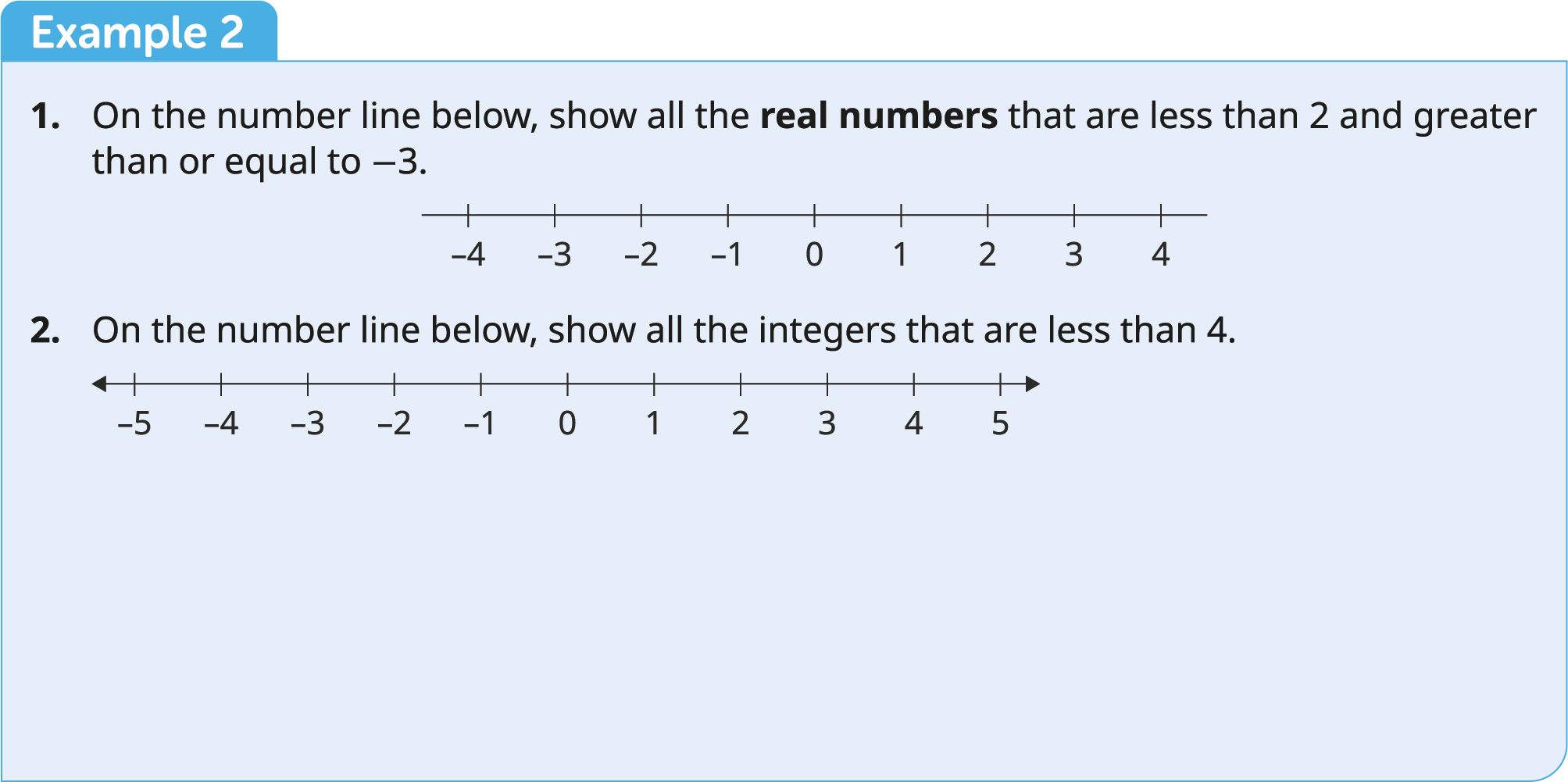 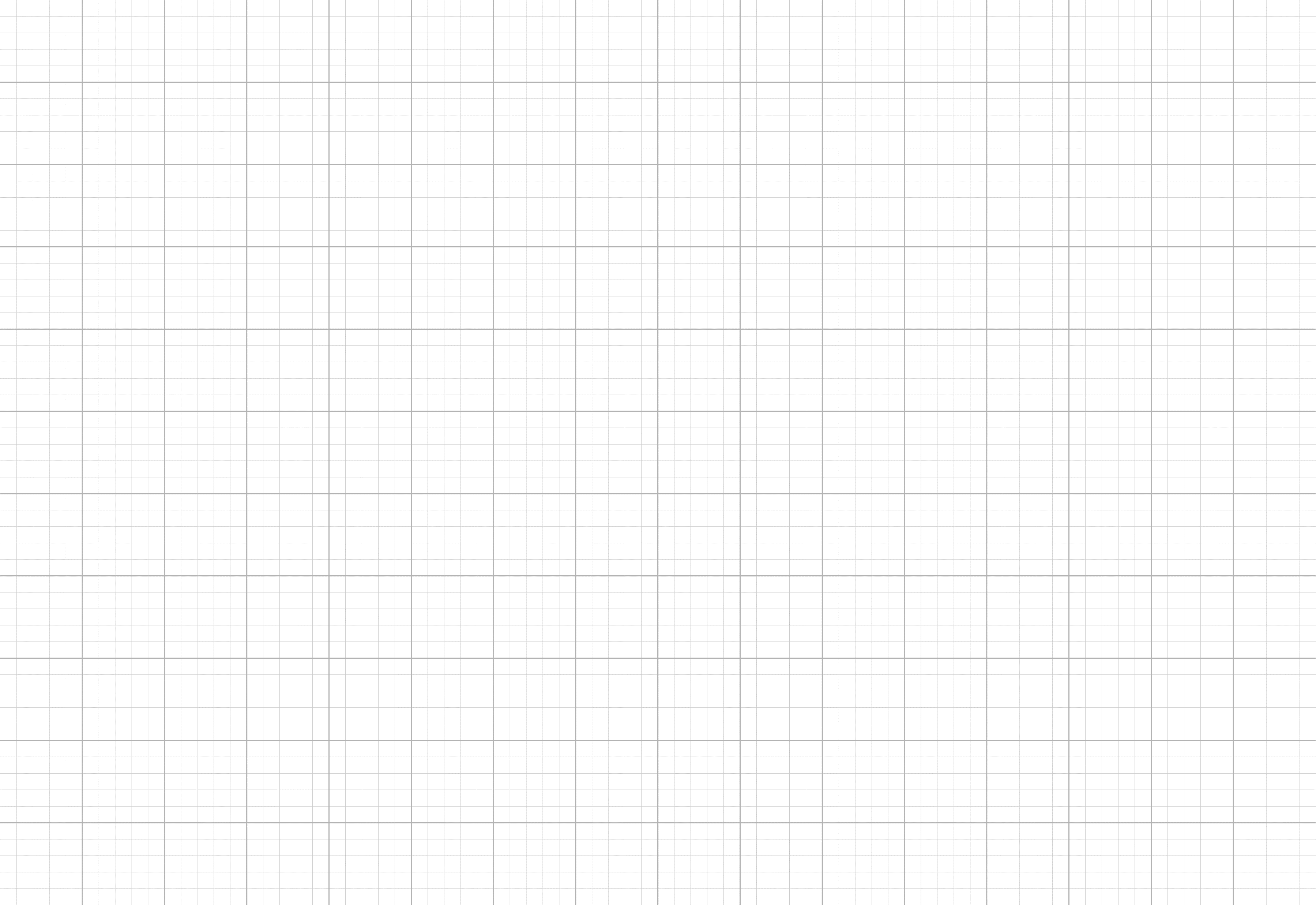 8
Number Sets and their Number Lines
Example 2
1.  On the number line below, show all the real numbers that are less than 2 and greater than or equal to −3.
Solution
The empty circle on 2 means “all the real numbers close to 2 but not equal to 2”.
The filled-in circle on –3 means “all the real numbers close to –3 and equal to –3”.
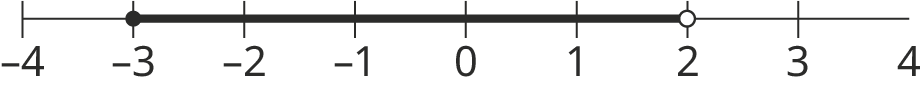 Number Sets and their Number Lines
Example 2
2.  On the number line below, show all the integers that are less than 4.
Solution
The arrow at the end of the line means that it continues forever.
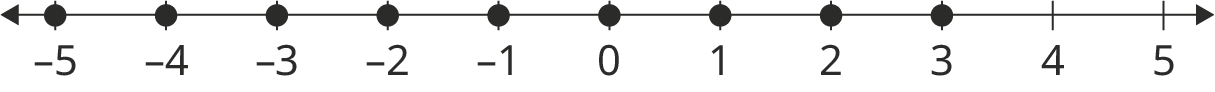 Some Special Types of Numbers
Multiples
Multiples of 3 = {3, 6, 9, 12, 15, 18, …}
Multiples of 5 = {5, 10, 15, 20, 25, 30, …}
Multiples of 100 = {100, 200, 300, 400, 500, 600, …}
Lowest Common Multiple
The lowest common multiple (LCM) of two or more numbers is the smallest number that these numbers will all divide into.
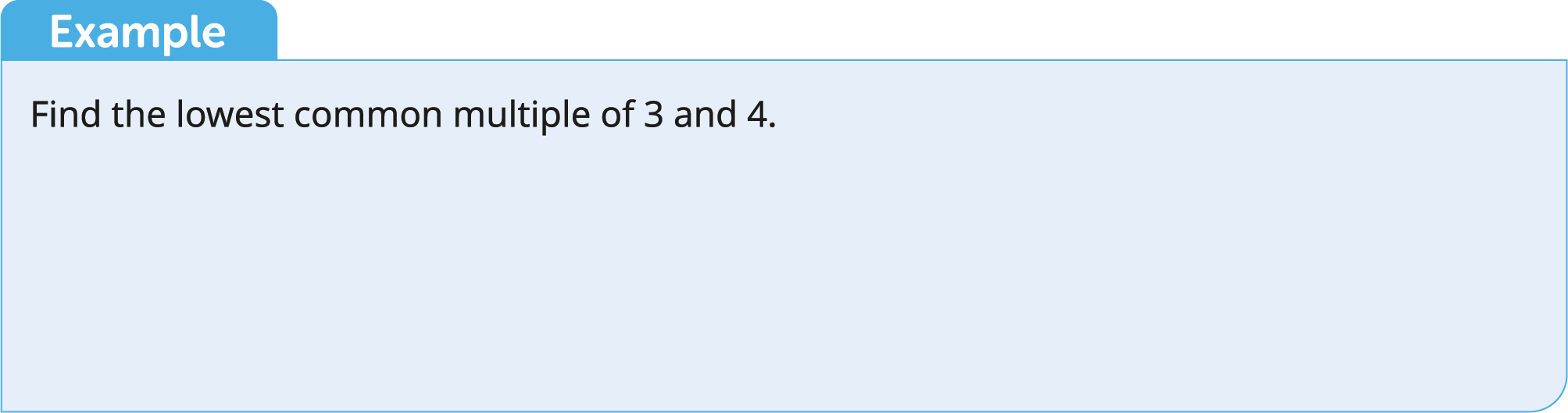 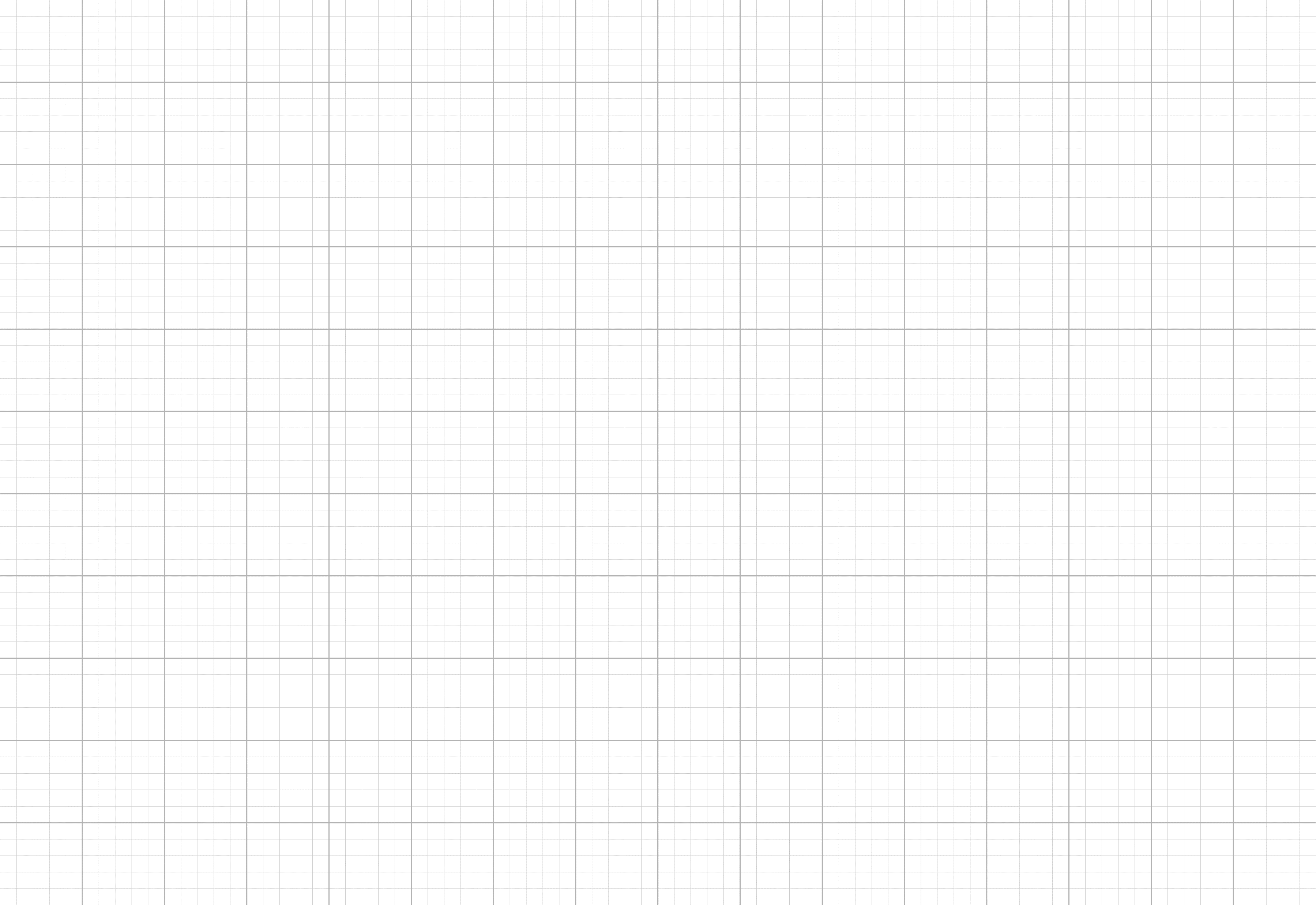 12
Some Special Types of Numbers
Lowest Common Multiple
Example
Find the lowest common multiple of 3 and 4.
Solution
Multiples of 3 = 3, 6, 9, 12, 15, 18, 21, 24, 27, …
Multiples of 4 = 4, 8, 12, 16, 20, 24, 28, …
Lowest common multiple = 12
Some Special Types of Numbers
Divisors
Numbers that divide in with no remainder.
Divisors of 10 = {1, 2, 5, 10}
Divisors of 30 = {1, 2, 3, 4, 5, 6, 10, 15, 30}
Divisors of 27 = {1, 3, 9, 27}
Factors
A group of numbers that multiply together to give you a desired number.
Factors of 3 = 3 × 1
Factors of 10 = 1 × 10 or 2 × 5
Factors of 12 = 1 × 12 or 2 × 6 or 3 × 4 or 2 × 2 × 3
Some Special Types of Numbers
Highest Common Factor
The Highest Common Factor (HCF) of two or more numbers is the largest number that divides into all of the numbers.
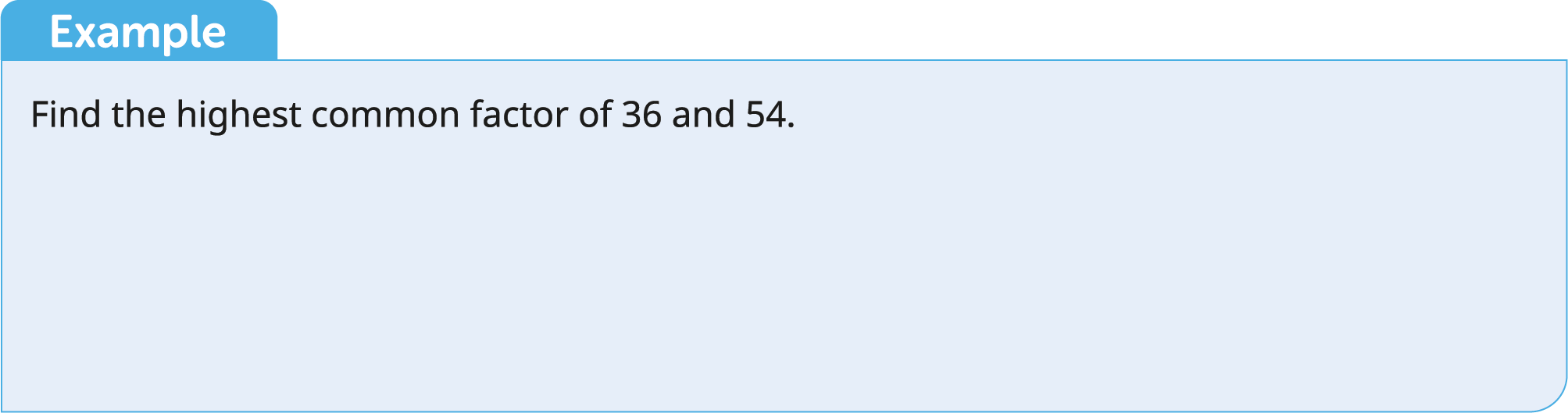 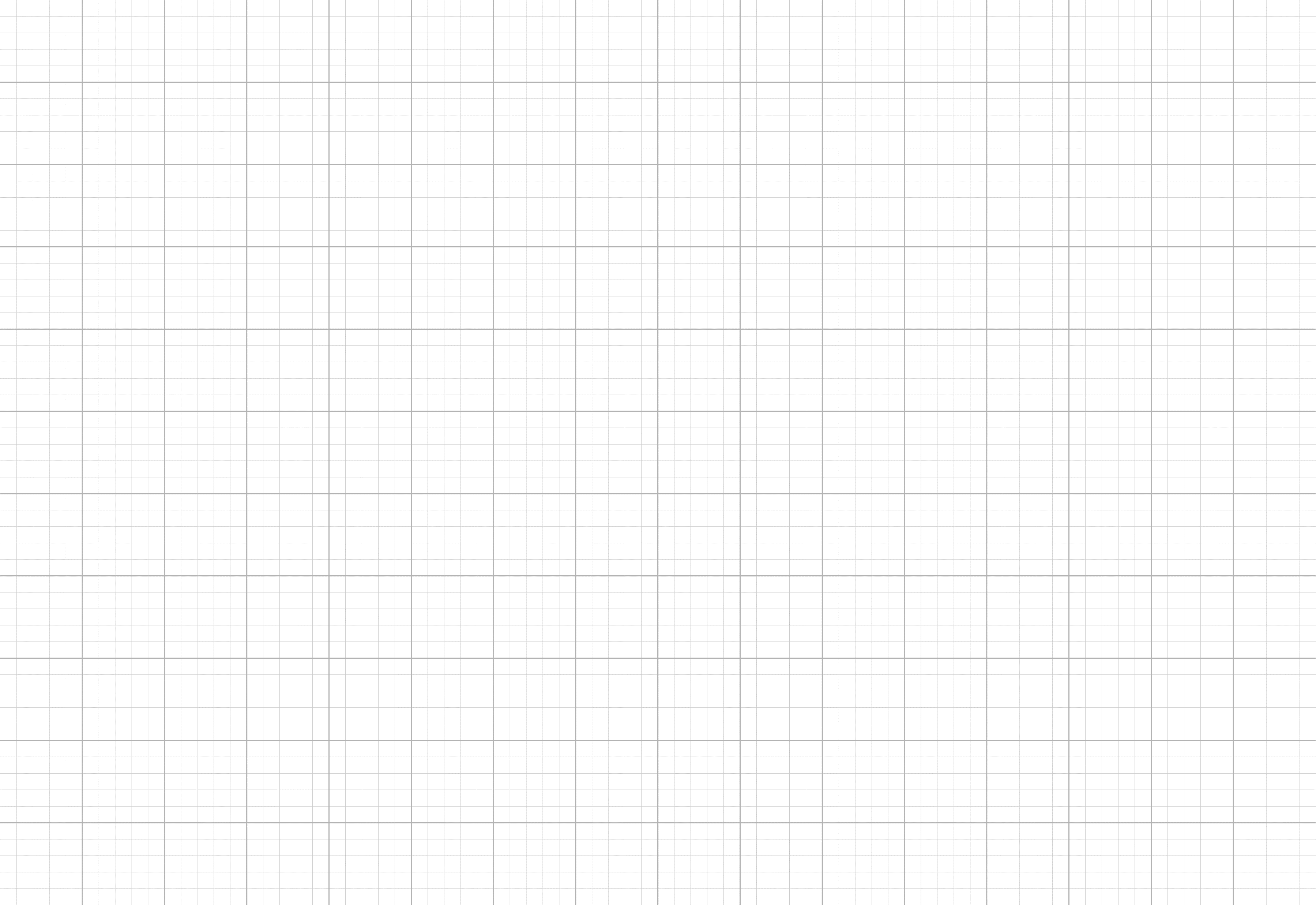 16
Some Special Types of Numbers
Highest Common Factor
Example
Find the highest common factor of 36 and 54.
Solution
Factors of 36 = {1, 2, 3, 4, 6, 9, 12, 18, 36}
Factors of 54 = {1, 2, 3, 6, 9, 18, 27, 54}
Highest common factor = 18
Some Special Types of Numbers
Prime numbers
A prime number is a natural number greater than 1 that only has two divisors: itself and 1.
Prime number set = {2, 3, 5, 7, 11, 13, 17, 19, 23, 29, 31, 37, 41, 43, 47, 53, …}
Prime factors
To write a number as a product of its prime factors:
 Find the smallest prime number that divides in evenly and divide.
 Find the smallest prime number that divides into your answer and divide.
 Repeat the process until your answer is 1.
 Write your number as a product of all your prime divisors.
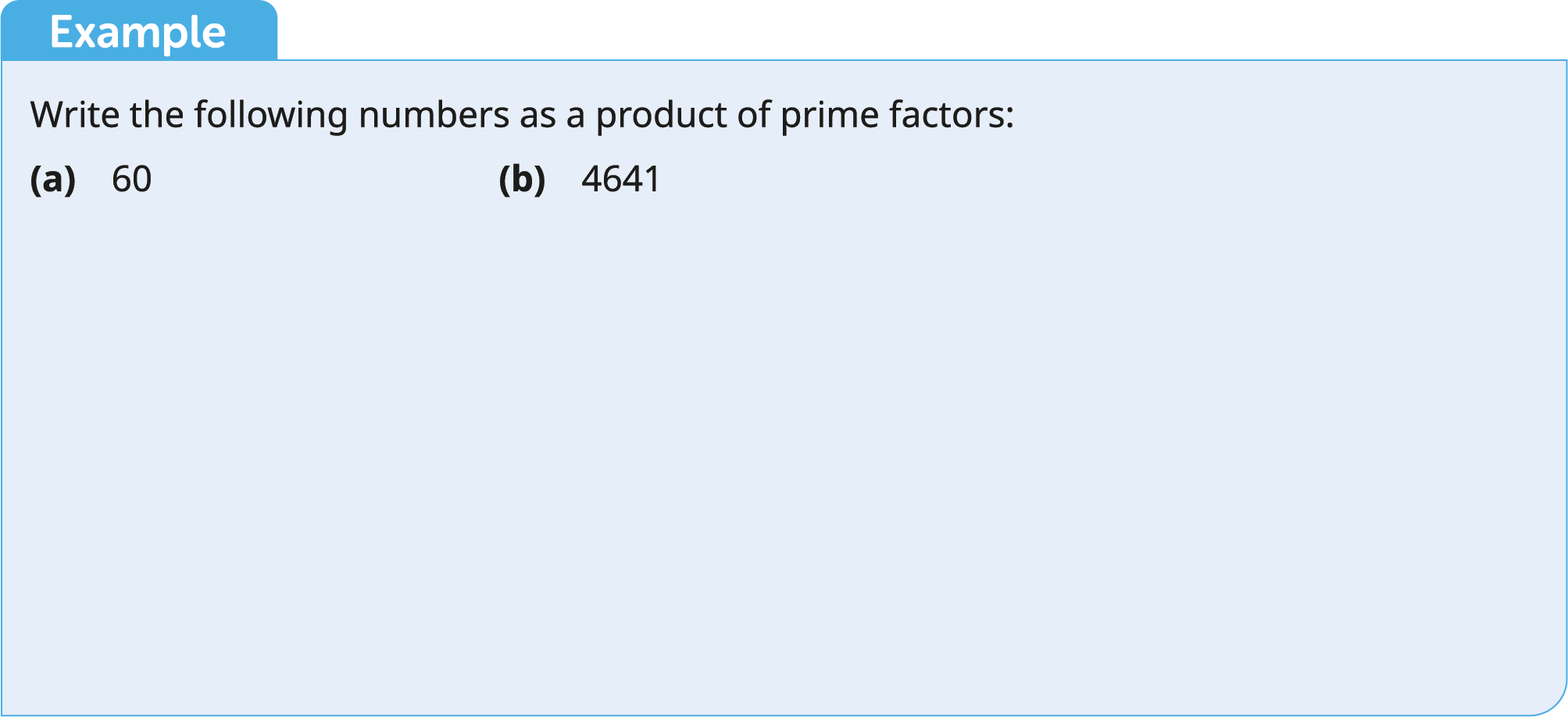 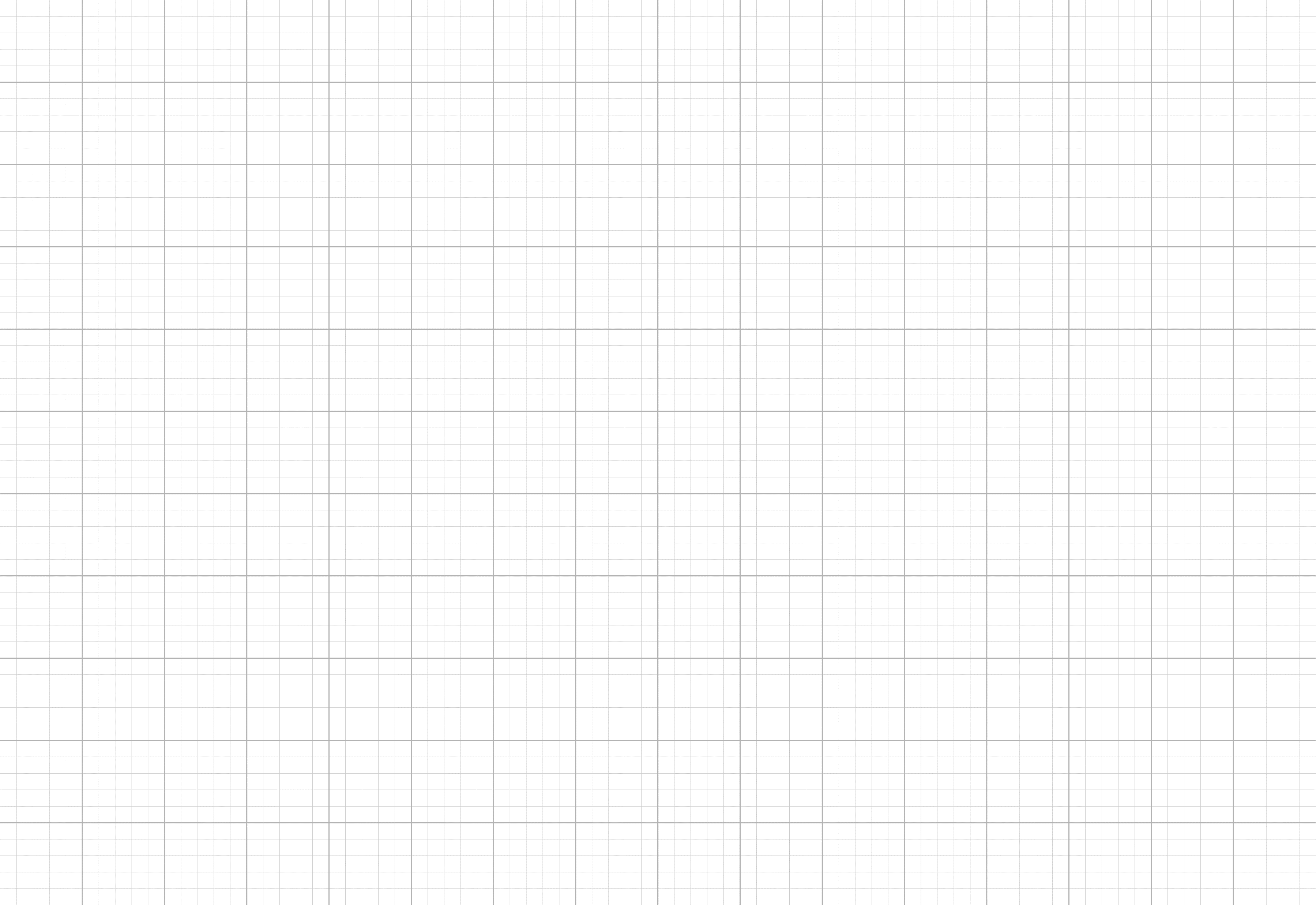 19
Some Special Types of Numbers
Example
Write the following numbers as a product of prime factors.
(a) 60
(b) 4641
Solution
(a)
(b)
4641 = 3 × 7 × 13 × 17
60 = 2 × 2 × 3 × 5
Some Special Types of Numbers
Square numbers
To square means to multiply a number by itself.
A short way of writing 5 × 5 is 52 (five squared). The small 2 is called an index, power or exponent.
	12, 22, 32, 42, 52, 62, 72, 82, 92, 102, 112, 122, 132, …
			is the same as
	1, 4, 9, 16, 25, 36, 49, 64, 81, 100, 121, 144, 169, …
			is the same as
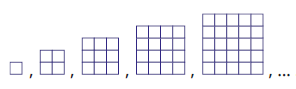 The numbers 1, 4, 9, 16, 25, 36, 49, 64, 81, … are called “perfect squares”.
Some Special Types of Numbers
Square roots
Every mathematical operation has an inverse (opposite) operation to reverse (or undo) it.
If we view a perfect square as the area of a polygon square, then the square root would give us the side length (what we had to square to get the area) of that square.
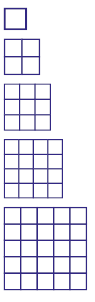 Note: When a calculation involves working with a power or a square root, we always apply the power or root first.
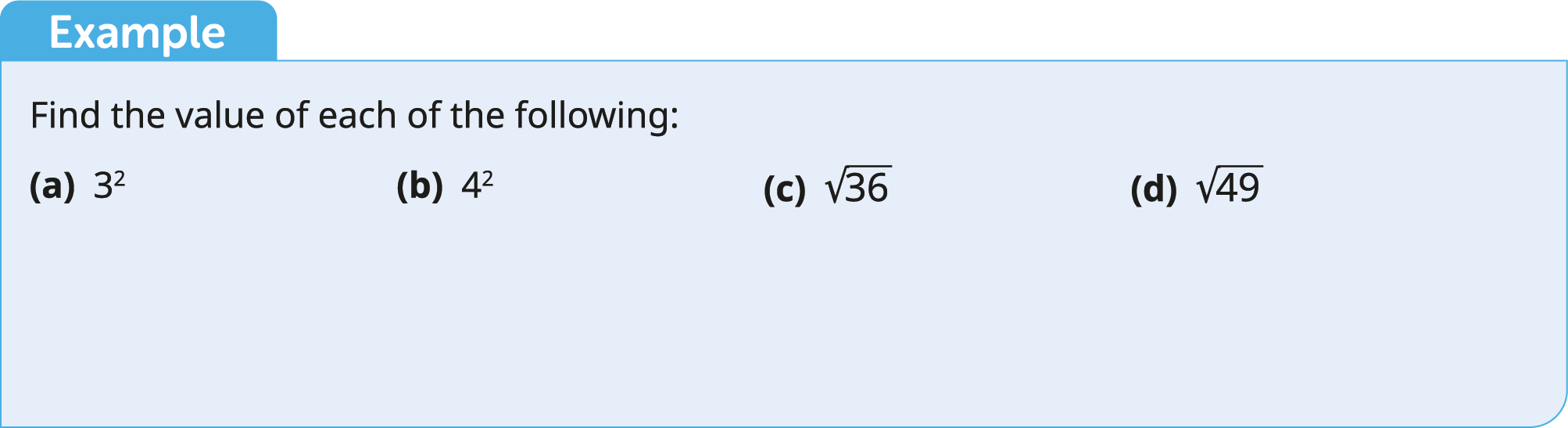 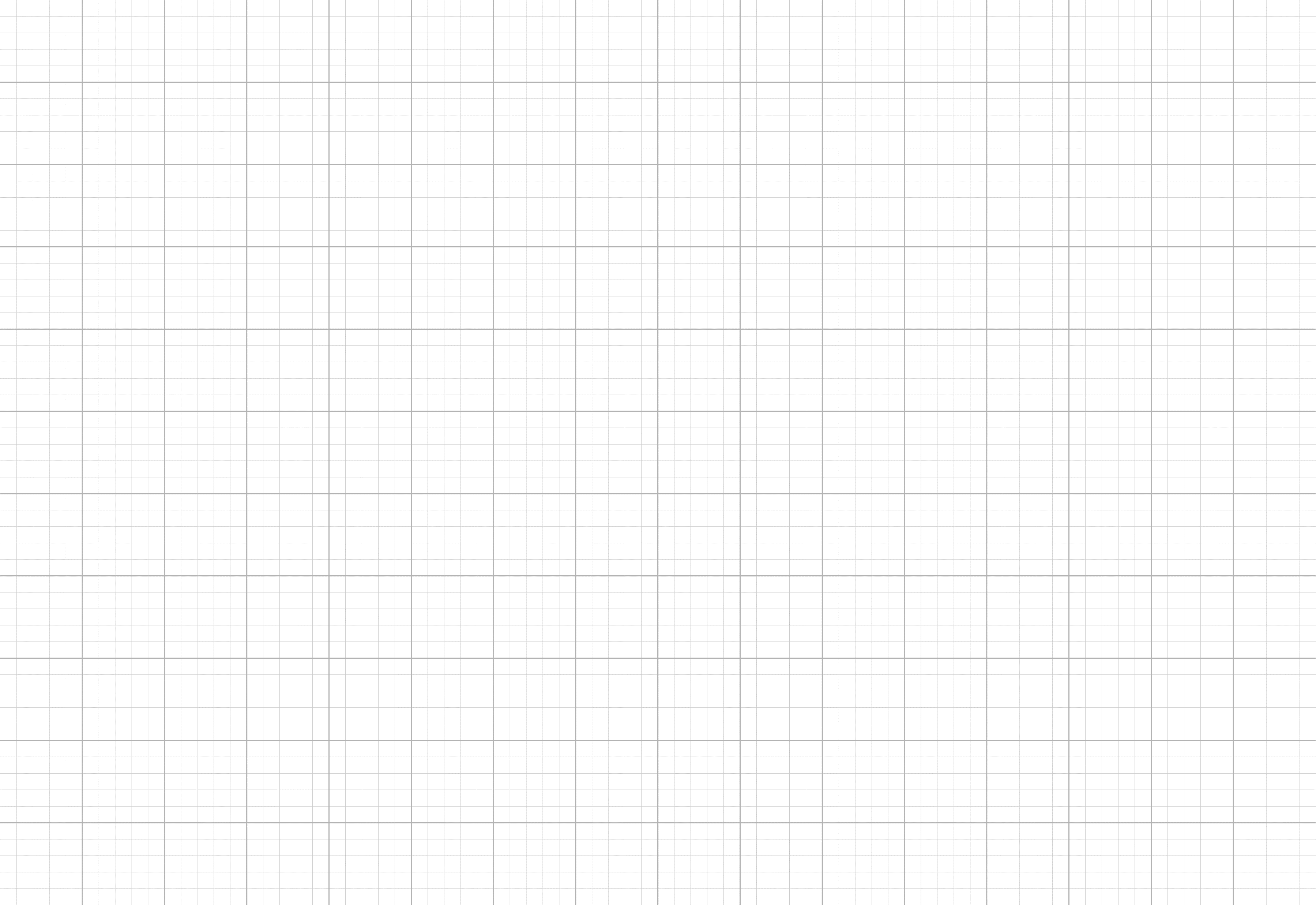 23
Some Special Types of Numbers
Example
Find the value of each of the following:
(a) 32
(b) 42
Solution
(a) 32 = 9
(b) 42 = 16
Operations with Integers
Adding and subtracting
When adding and subtracting integers, it can be very helpful to use a number line.
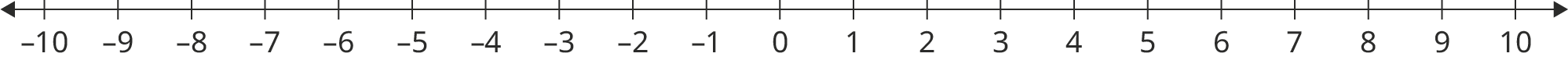 The arrows show that the number line continues forever in both directions.
The values get bigger as you move to the right.
The values get smaller as you move to the left.
To add, jump to the right. To subtract, jump to the left.
On a vertical number line, the values get bigger as you move up and smaller as you move down.
To add, jump up. To subtract, jump down.
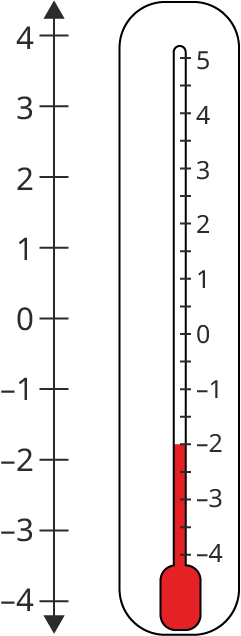 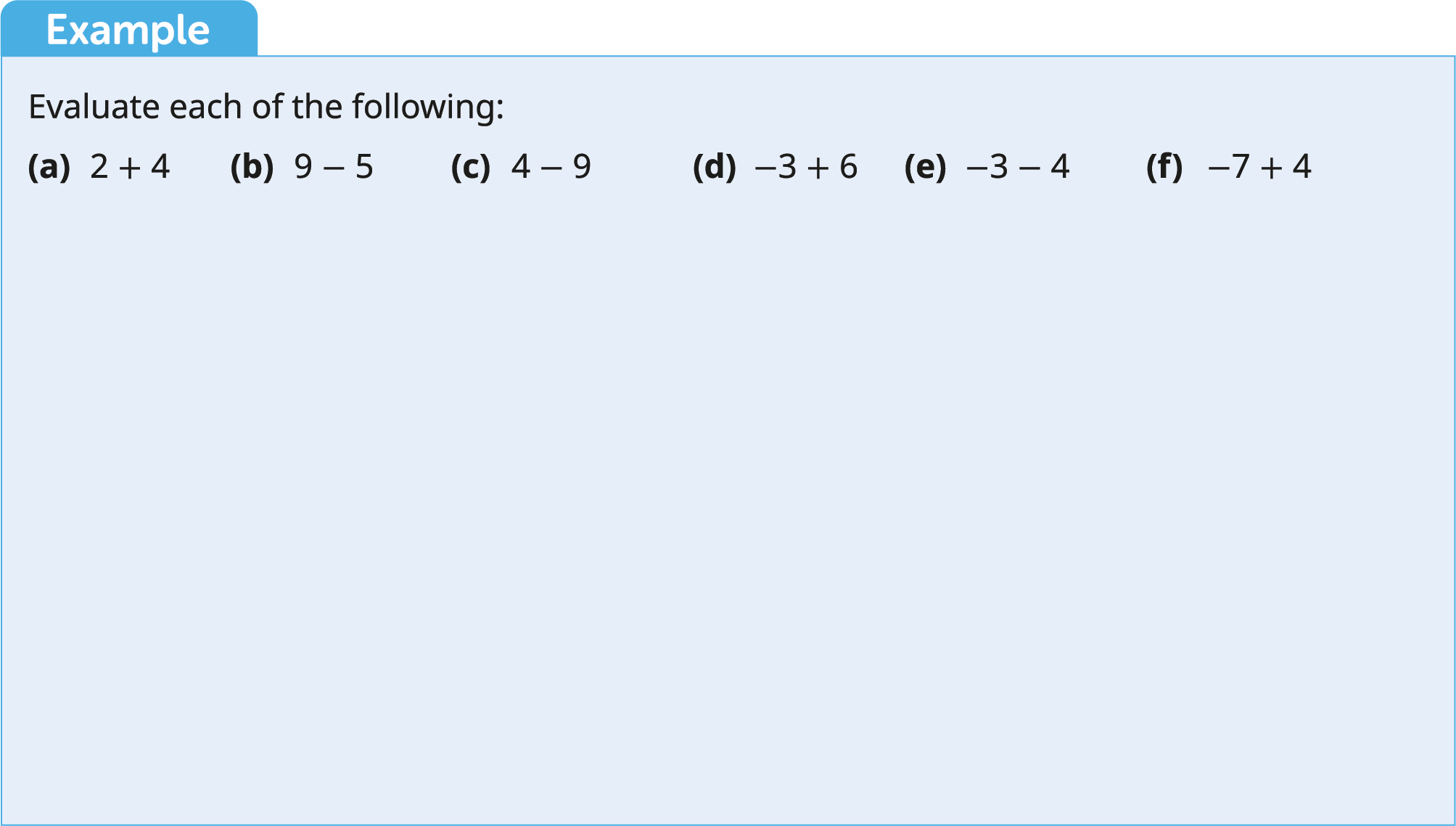 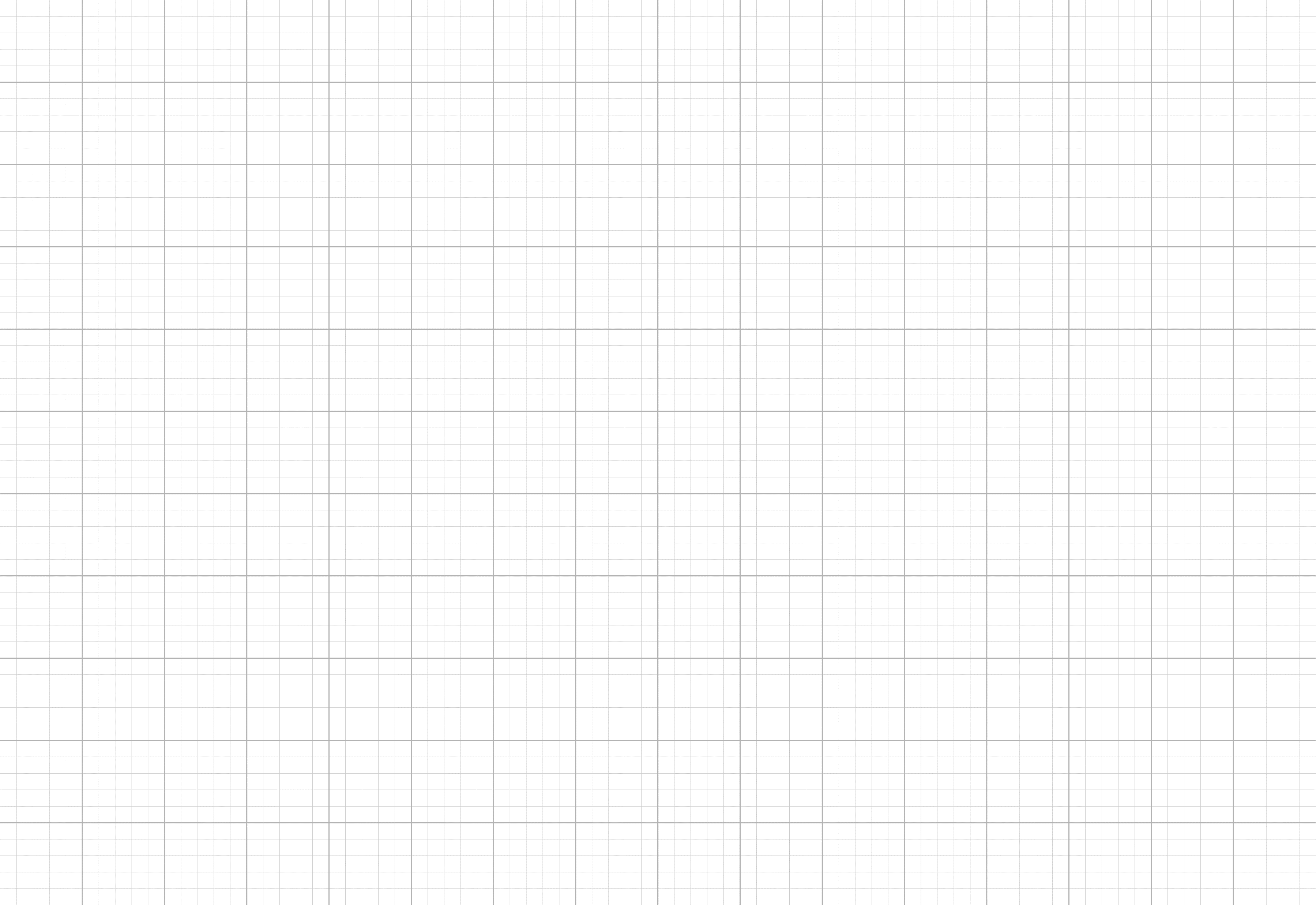 26
Example
Evaluate each of the following.
(a) 2 + 4
(b) 9 − 5
(c) 4 − 9
(d) −3 + 6
(e) −3 − 4
(f) −7 + 4
Solution
(a) 2 + 4 = 6
Start at 2, jump four places to the right.
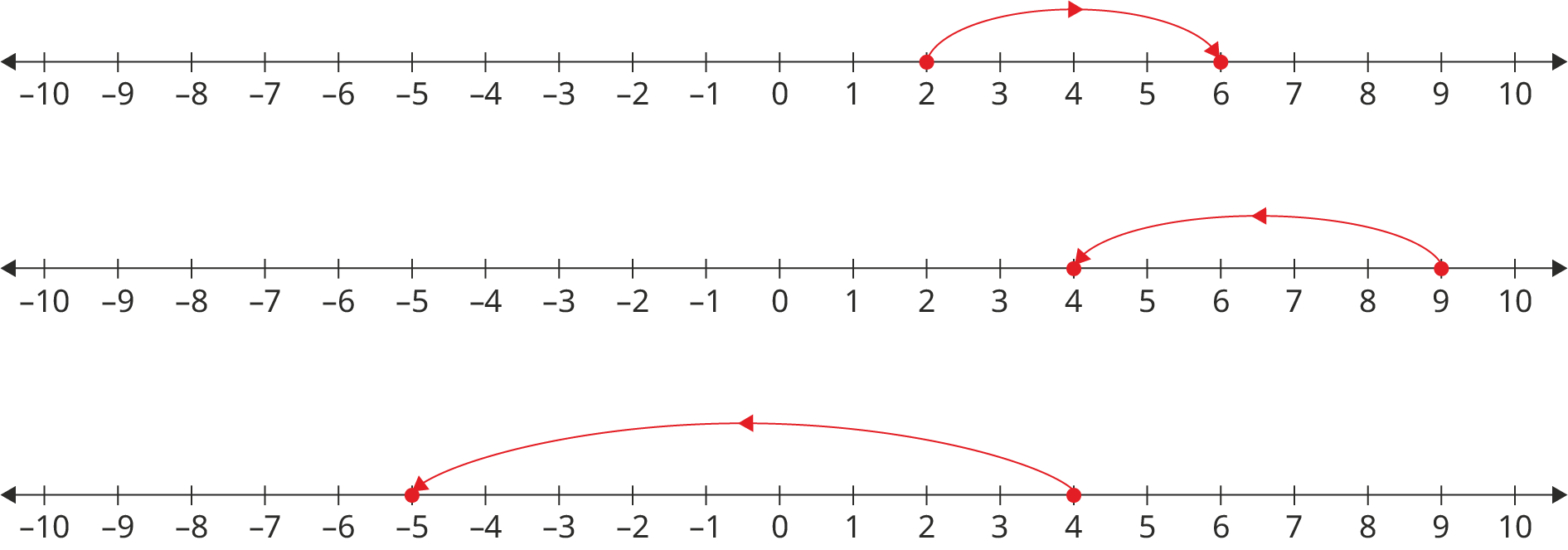 (b) 9 − 5 = 4
Start at 9, jump five places to the left.
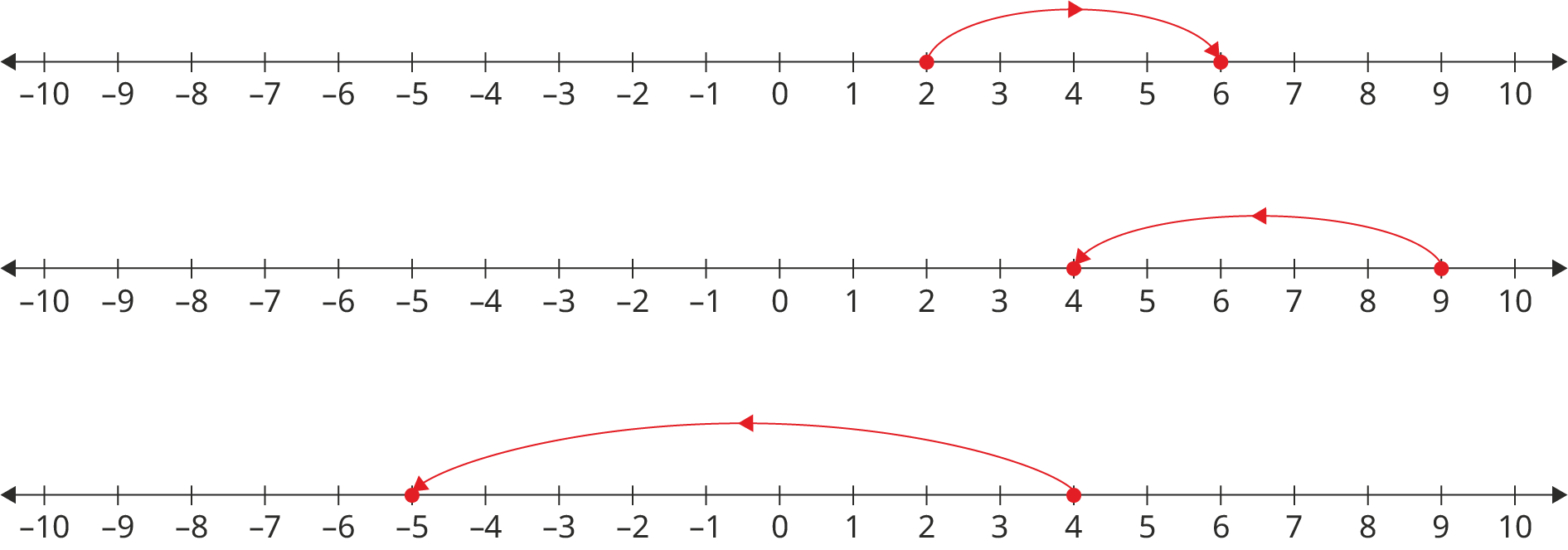 (c) 4 − 9 = −5
Start at 4, jump nine places to the left.
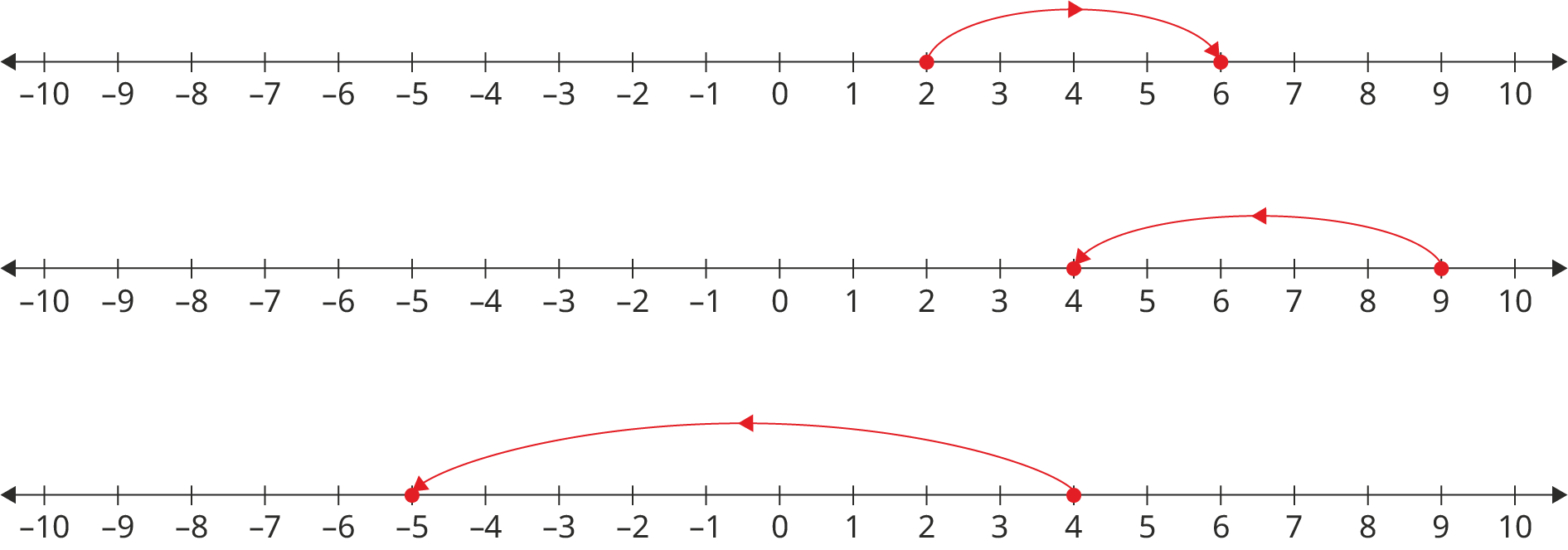 Example
Evaluate each of the following.
(a) 2 + 4
(b) 9 − 5
(c) 4 − 9
(d) −3 + 6
(e) −3 − 4
(f) −7 + 4
Solution – Continued
(d) −3 + 6 = 3
Start at −3, jump six places to the right.
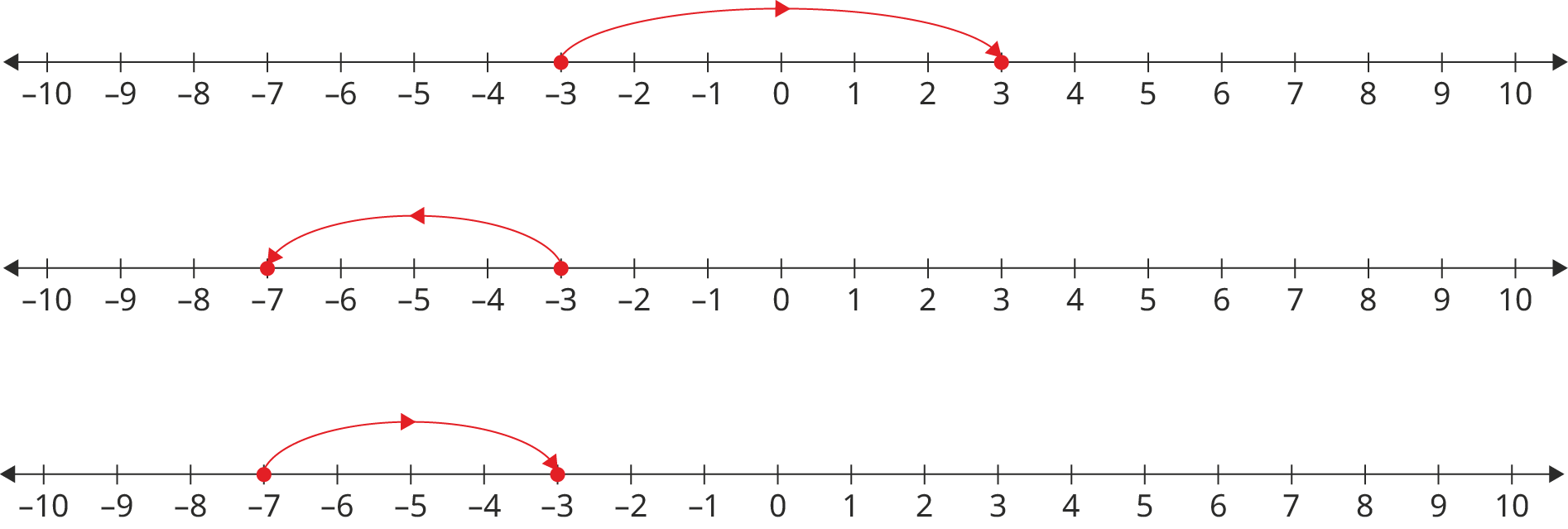 (e) −3 − 4 = −7
Start at −3, jump four places to the left.
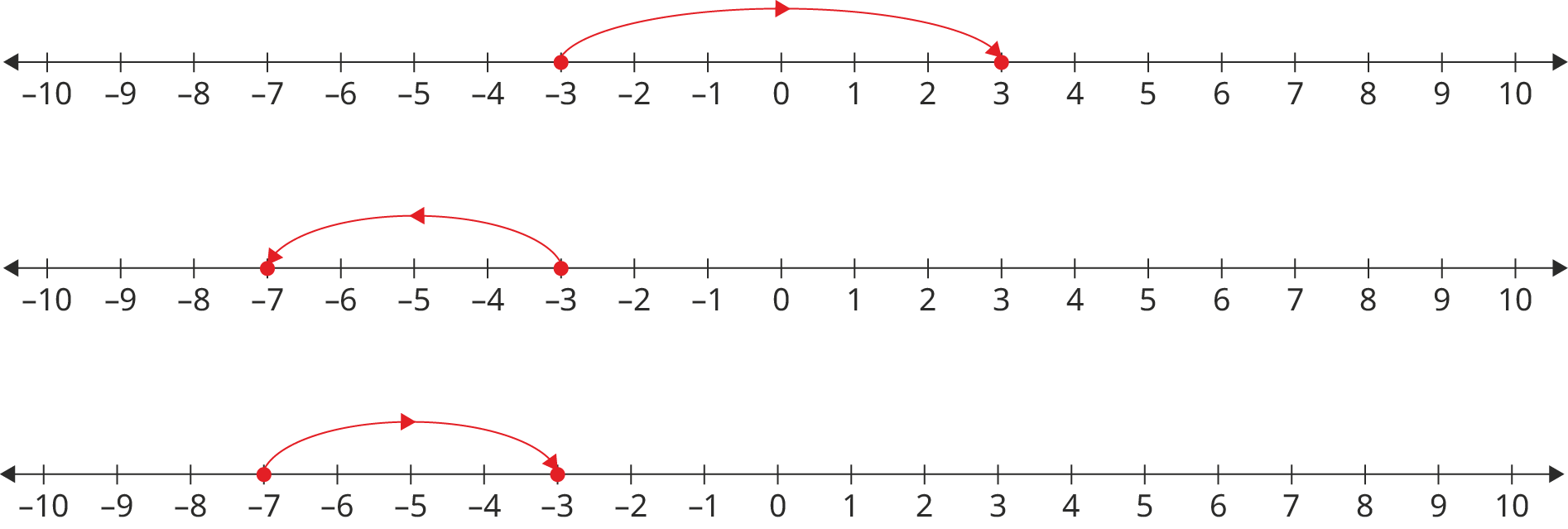 (f) −7 + 4 = −3
Start at −7, jump four places to the right.
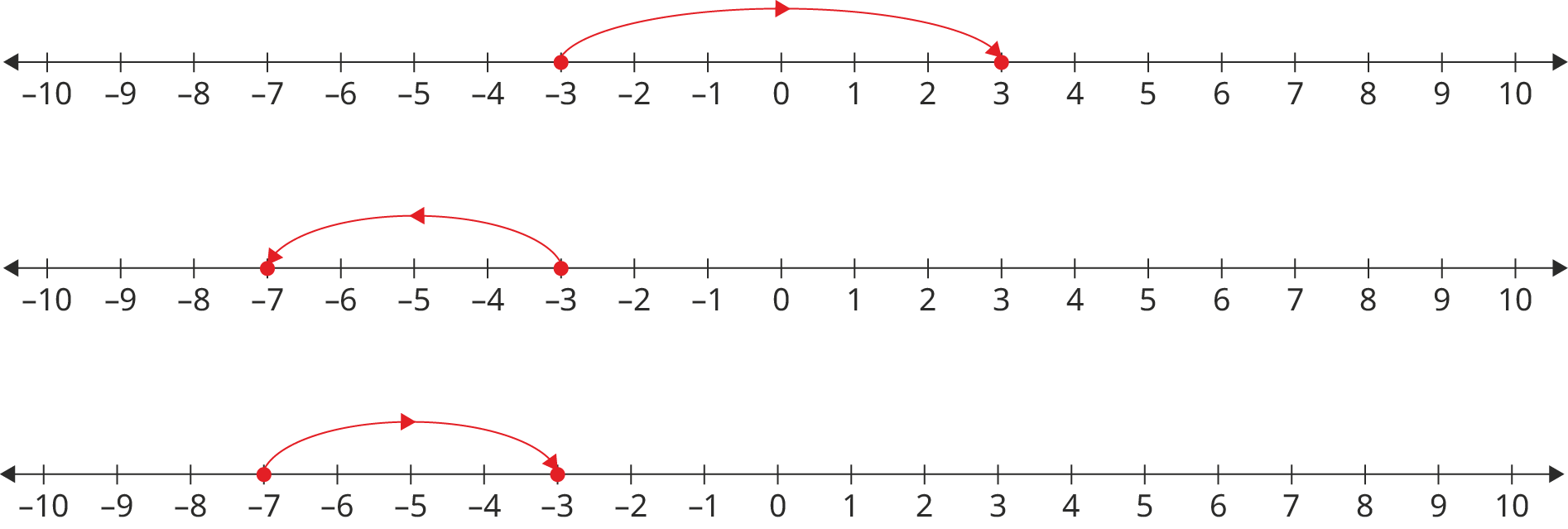 Operations with Integers
Multiplying and dividing
Be mindful of signs (positive or negative) when multiplying and dividing.
}
{
Multiplying/dividing two same signs  +
}
{
Multiplying/dividing two different signs  −
Examples
Examples
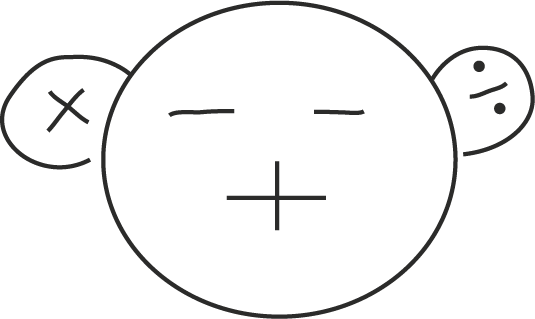 Order of Operations (BIRDMAS)
When a calculation involves more than one operation, apply them in the order shown below.
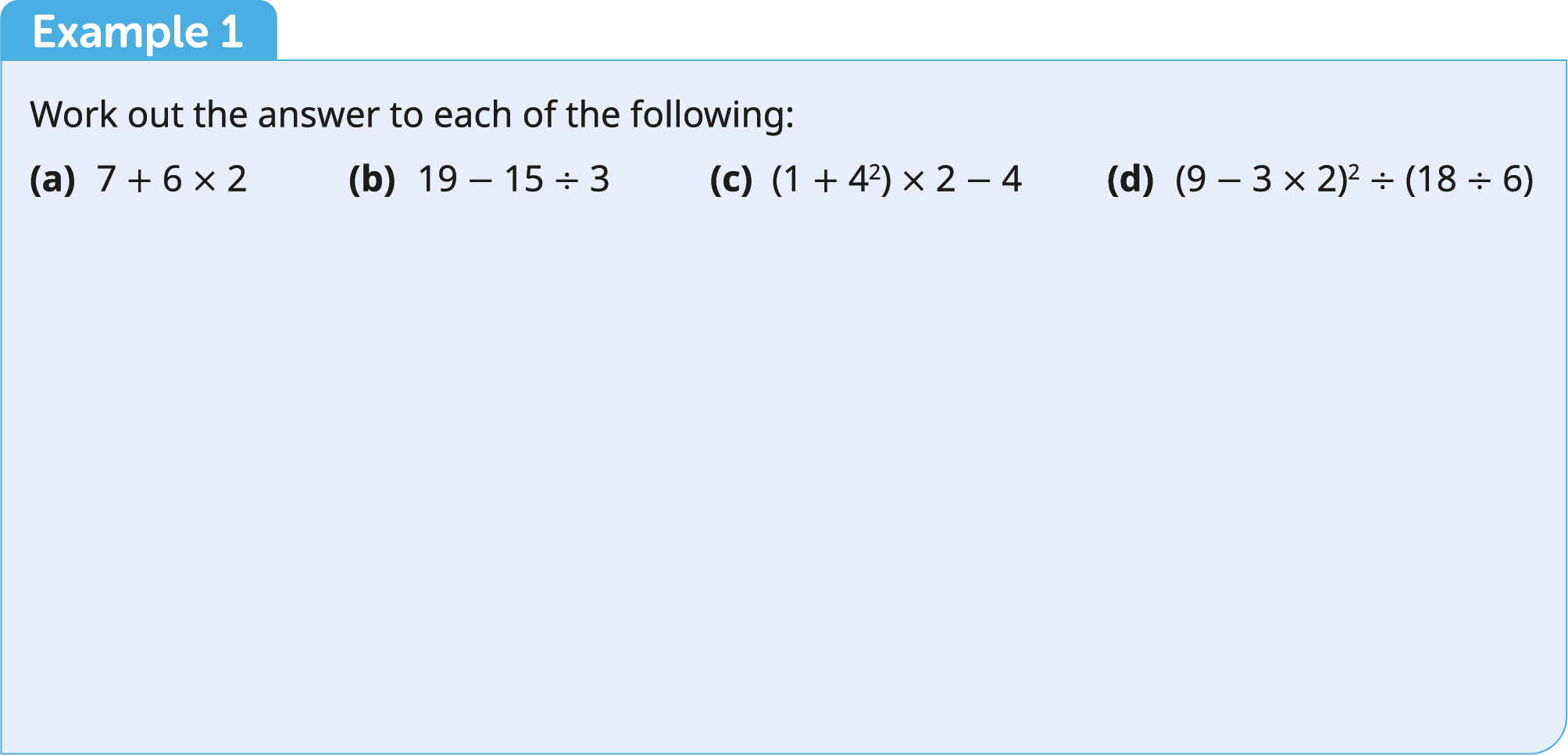 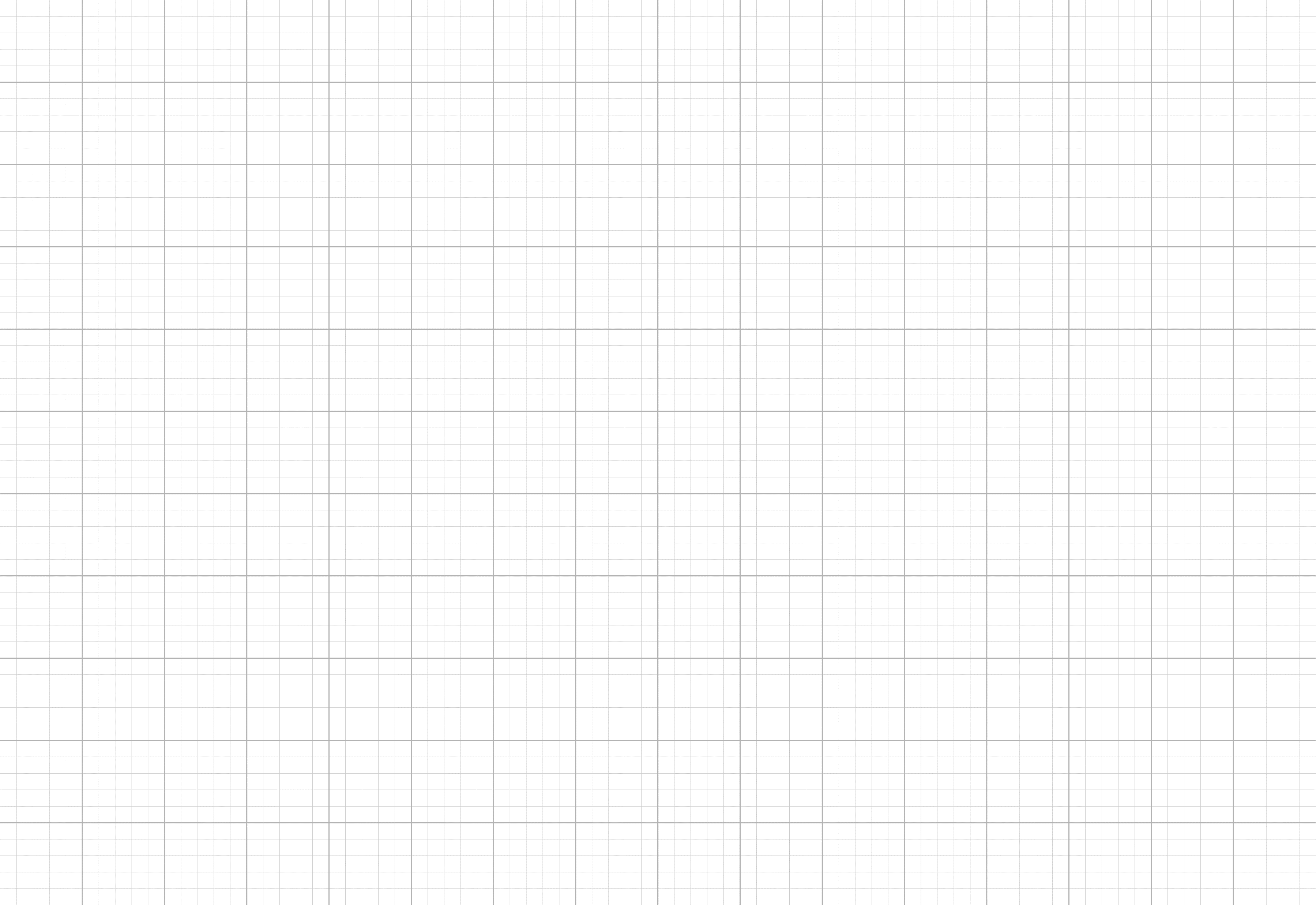 31
Order of Operations (BIRDMAS)
Example 1
Work out the answer to each of the following.
Solution
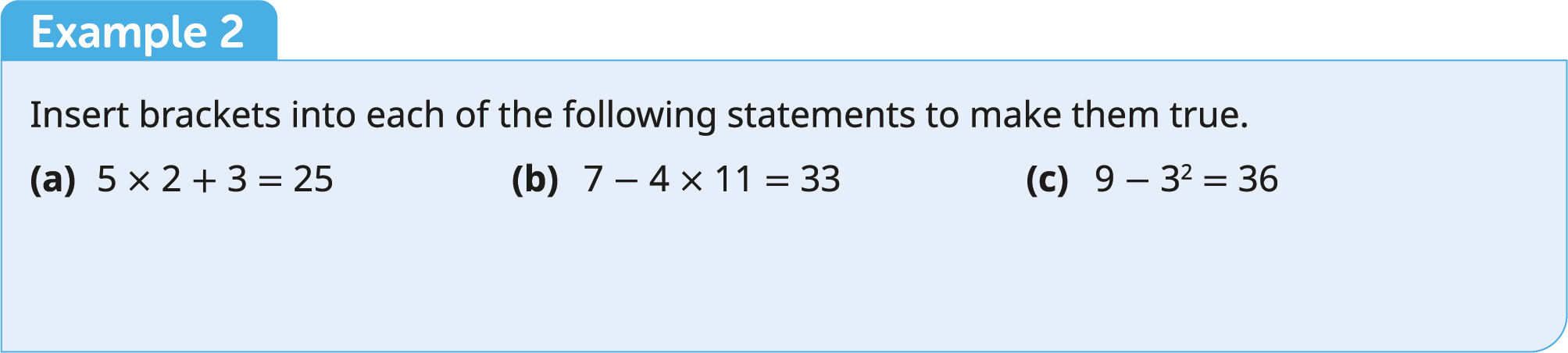 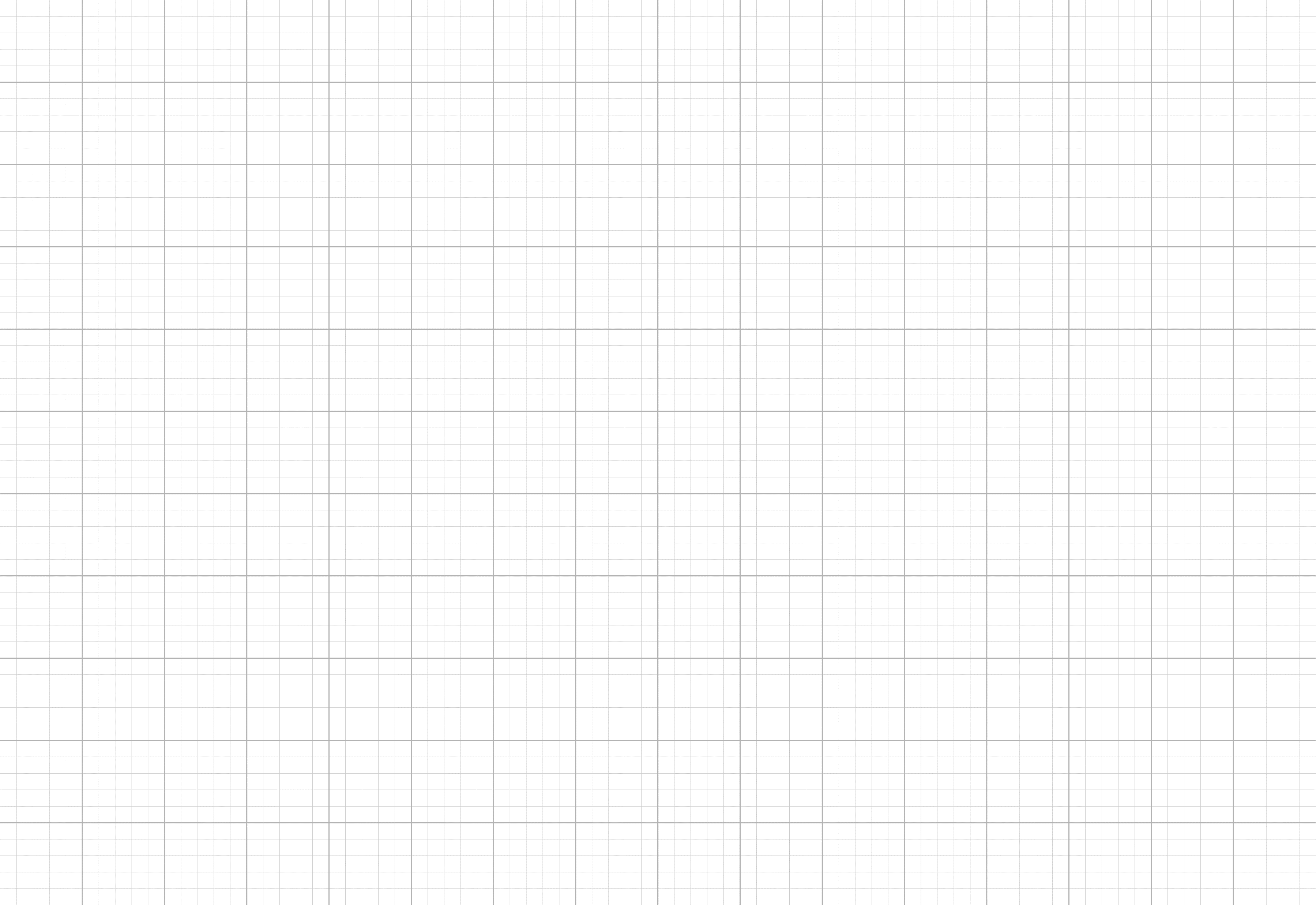 33
Order of Operations (BIRDMAS)
Example 2
Insert brackets into each of the following statements to make them true. You may need more than one pair of brackets in some of the statements.
Solution
Properties of Integers
Commutative
The order in which we add or multiply does not change the value of the answer.
Addition and multiplication are commutative.
The order in which we subtract or divide does change the value of the answer.
Subtraction and division are not commutative.
Properties of Integers
Distributive
Method A: 
Add the numbers inside the brackets first. Multiply your answer by the number outside the brackets.
Method B: 
Multiply the number in front of the bracket by each number inside the brackets. Add your answers together.
In the above calculation, we need to multiply 3 by everything in the brackets. Both methods give the same answer. This is the distributive property. That is, multiplication is distributive over addition.
Properties of Integers
Associative
The way in which the numbers are grouped does not change the answer.
Addition and multiplication are associative.
Subtraction and division are not associative.
Exponents (Powers)
Power, index and exponent all mean the same thing.
Powers can be thought of as repeated multiplication.
The power tells us how many times a number       (the base) is multiplied by itself.
power
base
Exponents (Powers)
Any base to the power of one is itself.
Any base to the power of zero is 1.
When multiplying like (same) bases, we add the powers.
When dividing like bases, we subtract the powers.
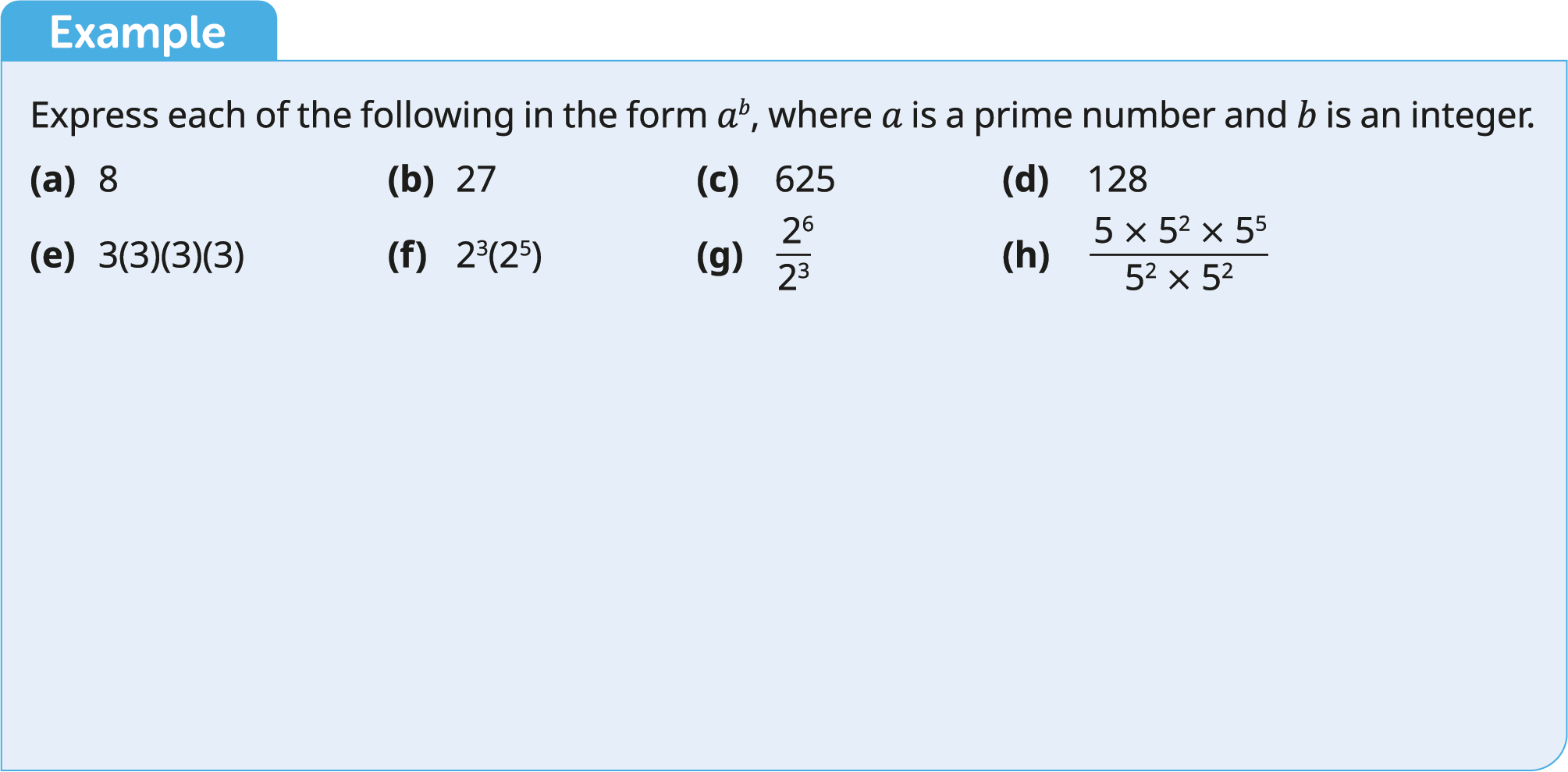 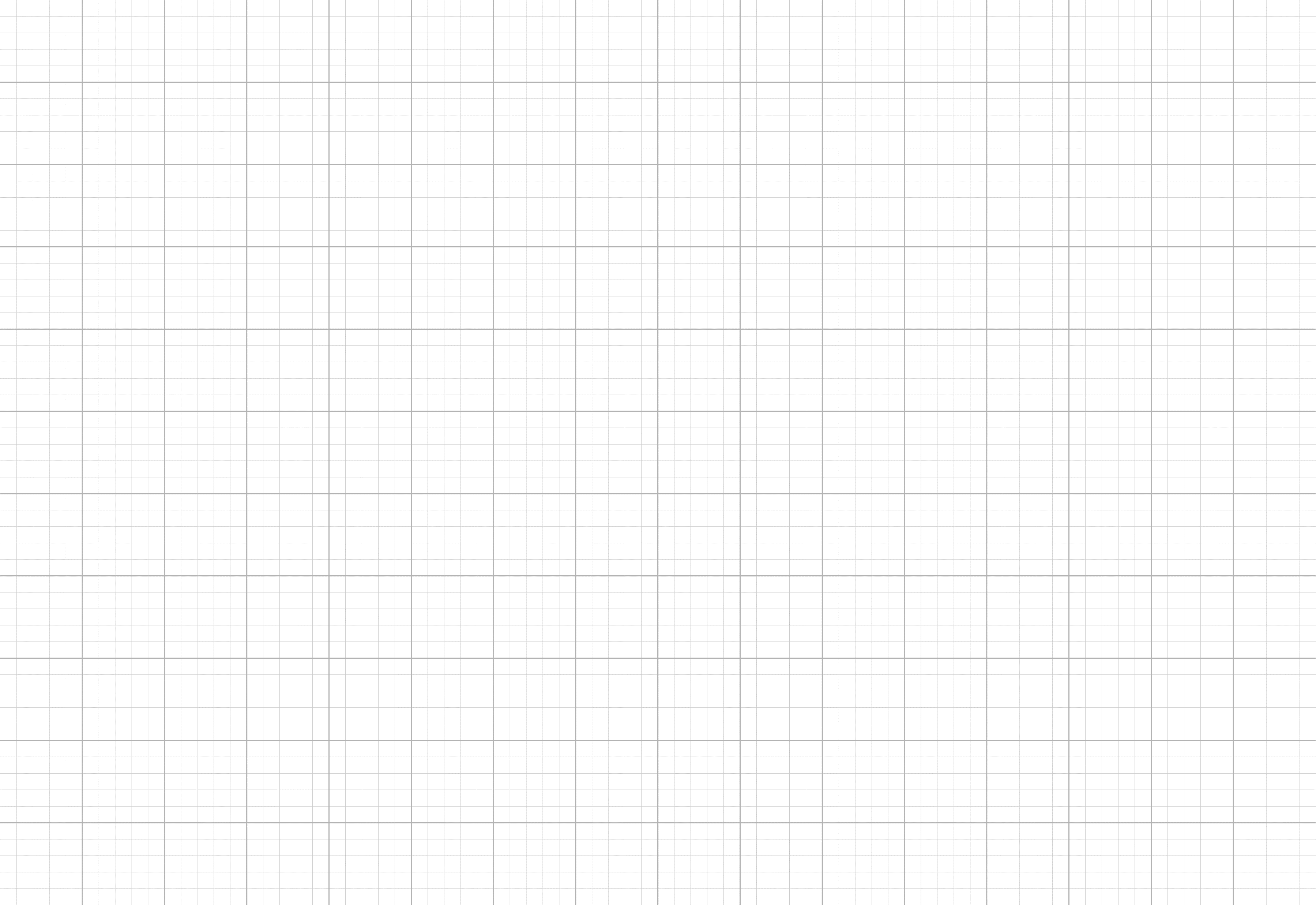 40
Exponents (Powers)
Example
Solution
Fractions
When a whole is broken into parts, we have fractions of the whole.
Numerically, fractions are written as two whole numbers, one on top of the other, separated by a line.
Fractions
Equivalent fractions
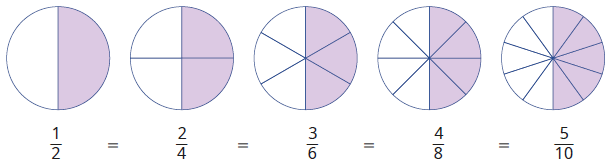 Fractions
Finding a fraction of a value
Divide by the denominator to find one portion.
Multiply by the numerator to find the total portions we want.
To find a fraction of a value on a calculator, multiply the value by the fraction.
Example
Solution
Fractions
Finding a fraction of a value
Divide by the denominator to find one portion.
Multiply by the numerator to find the total portions we want.
To find a fraction of a value on a calculator, multiply the value by the fraction.
Example
Solution
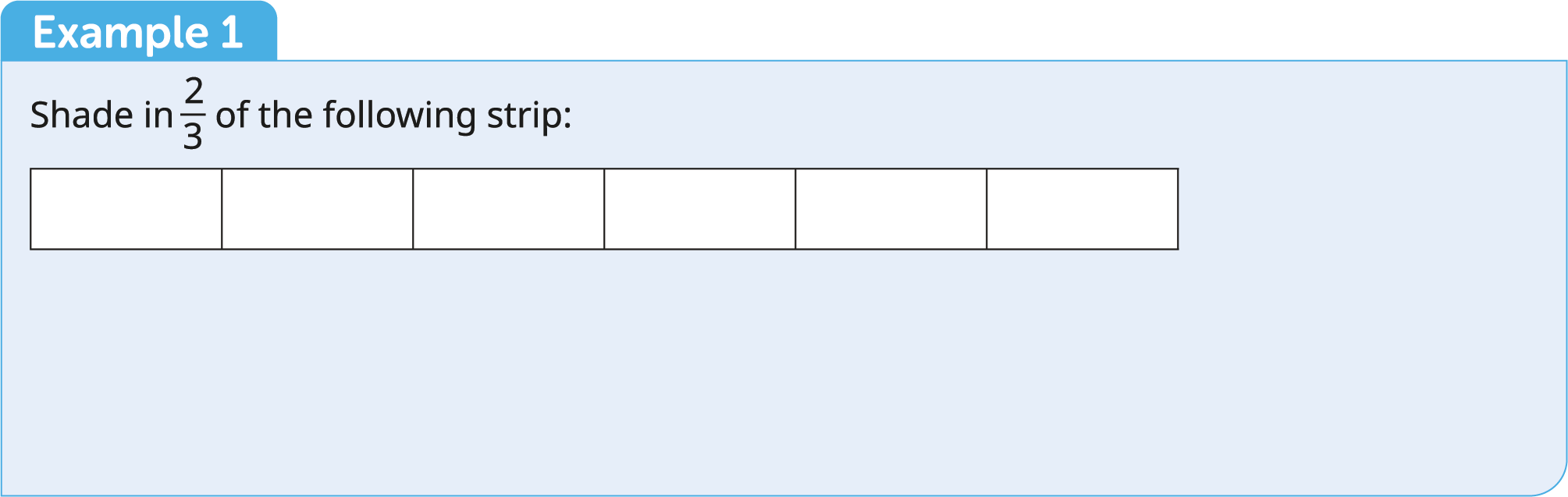 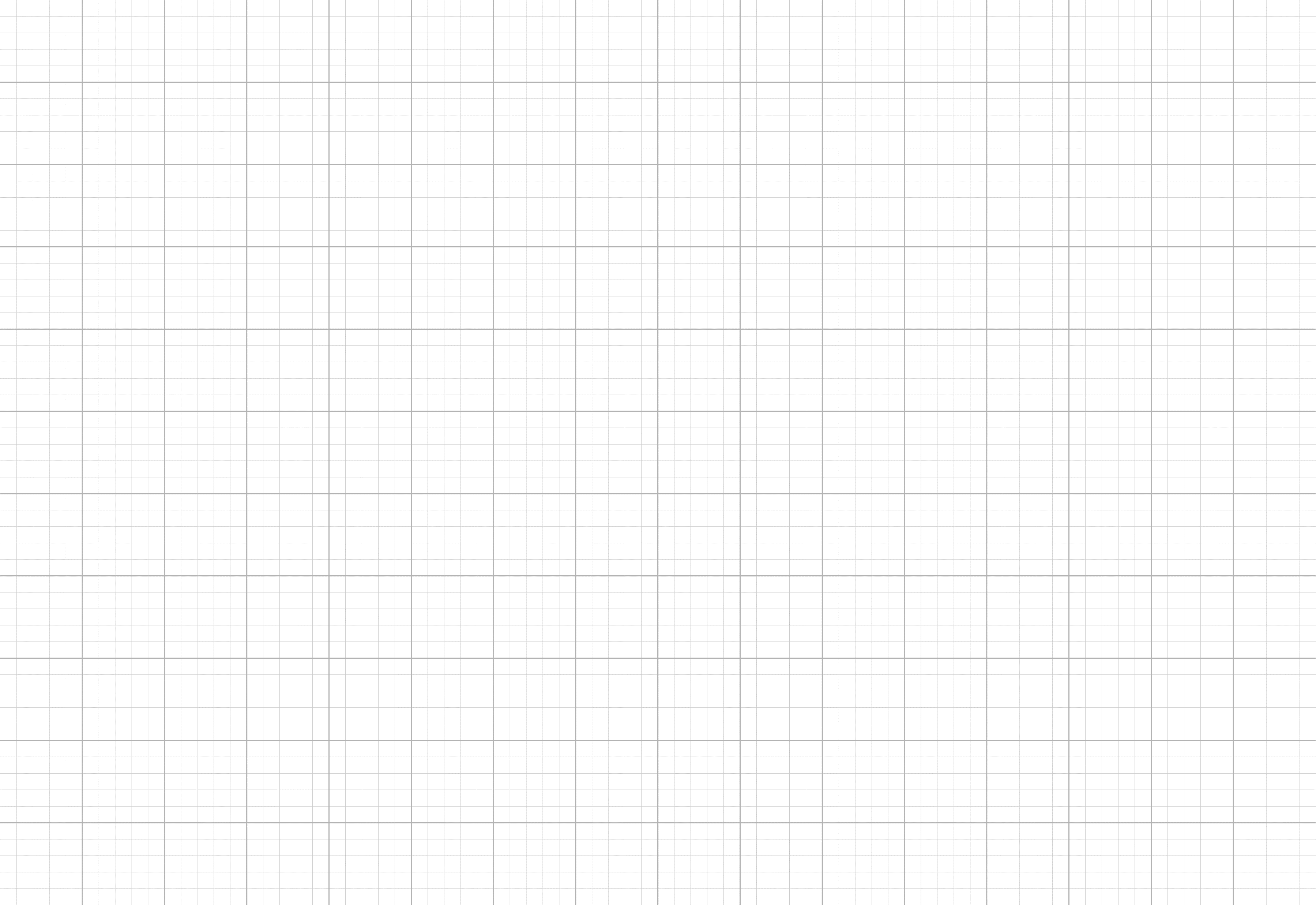 46
Fractions
Example 1
Solution
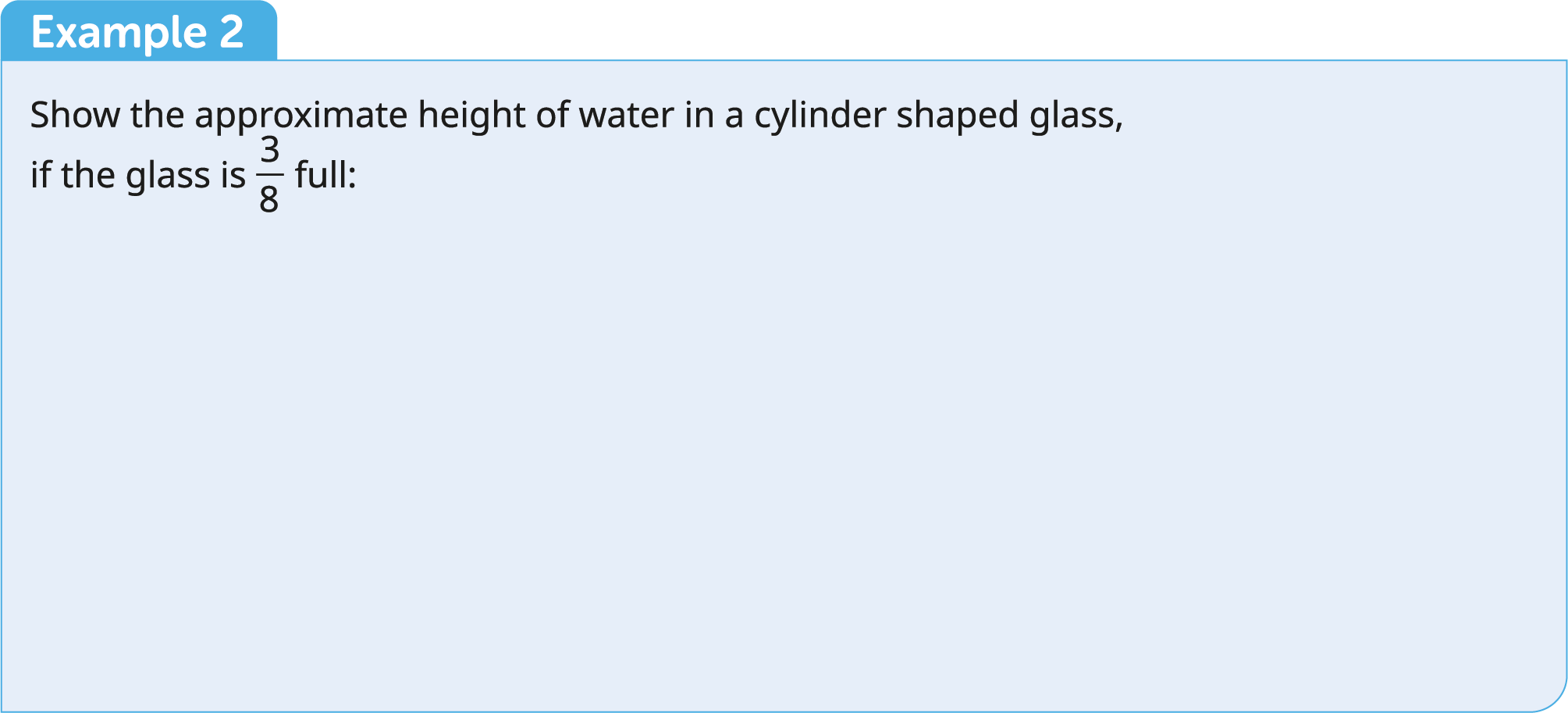 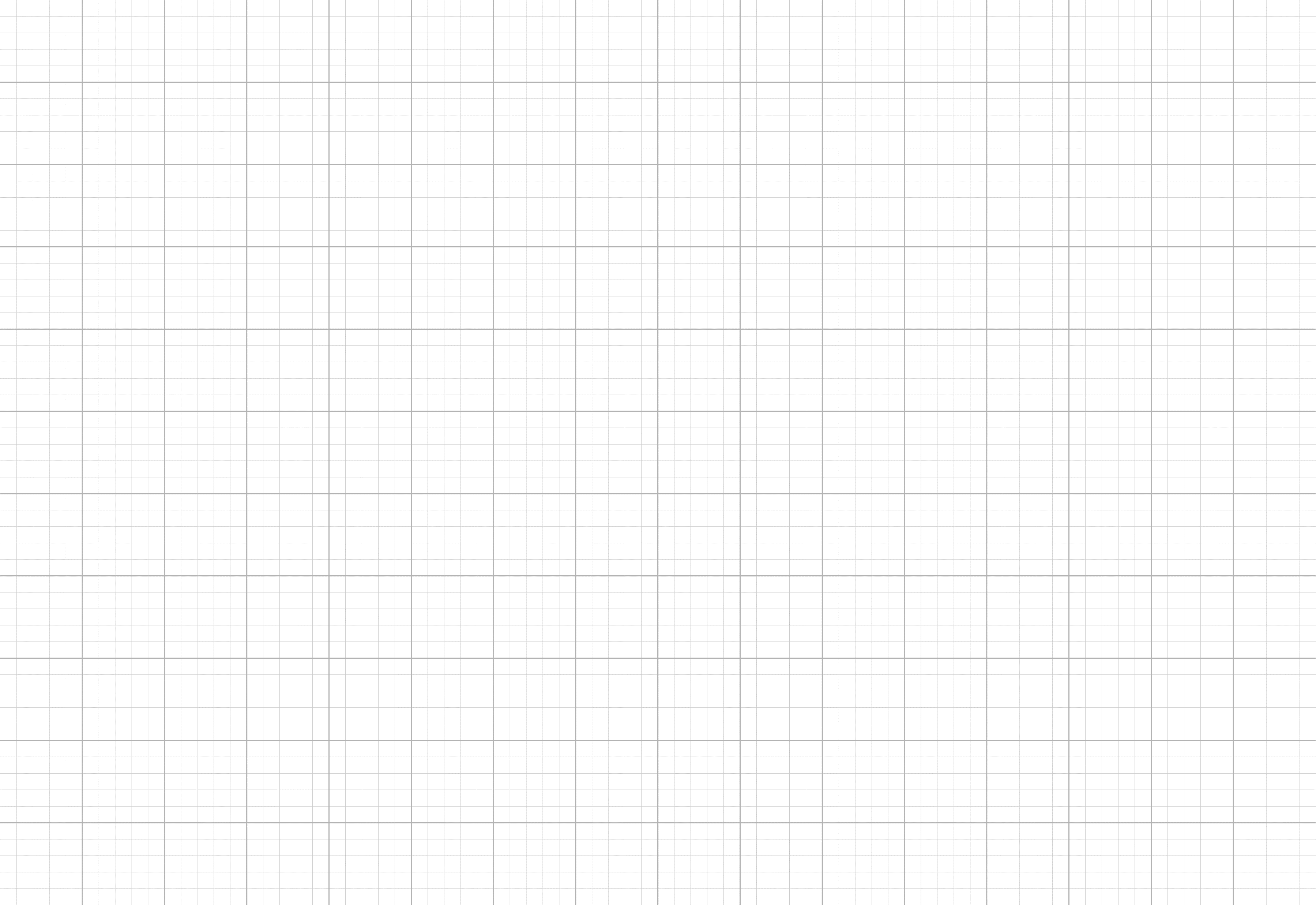 48
Fractions
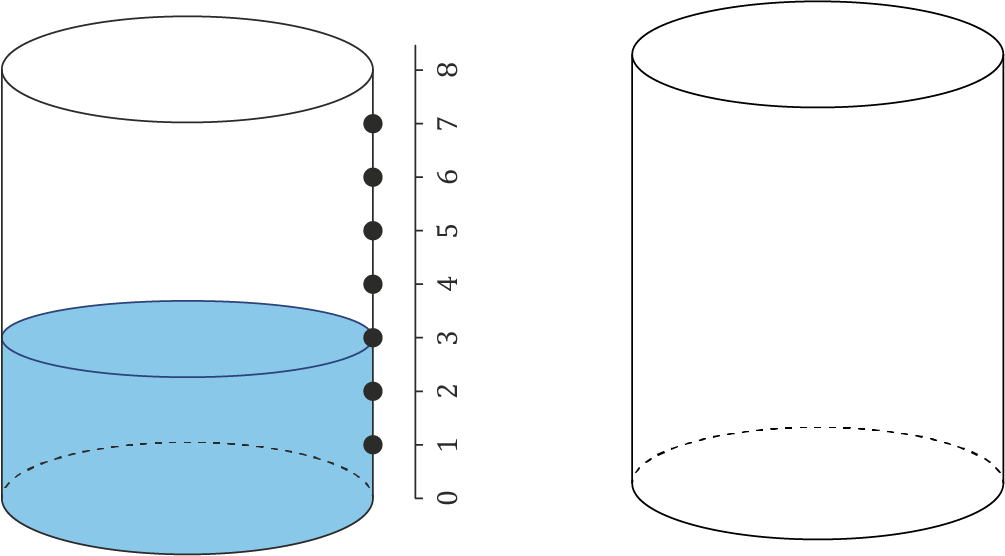 Example 2
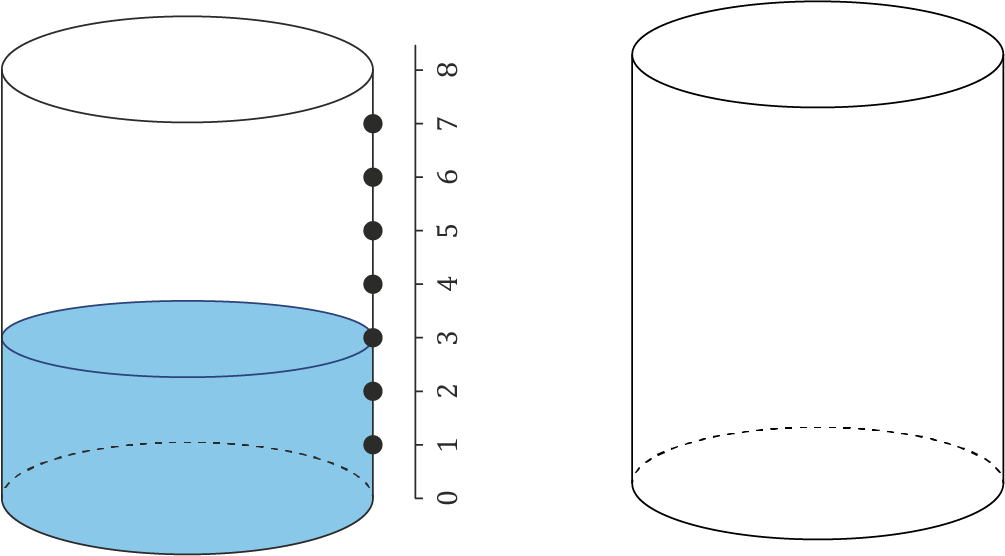 Solution
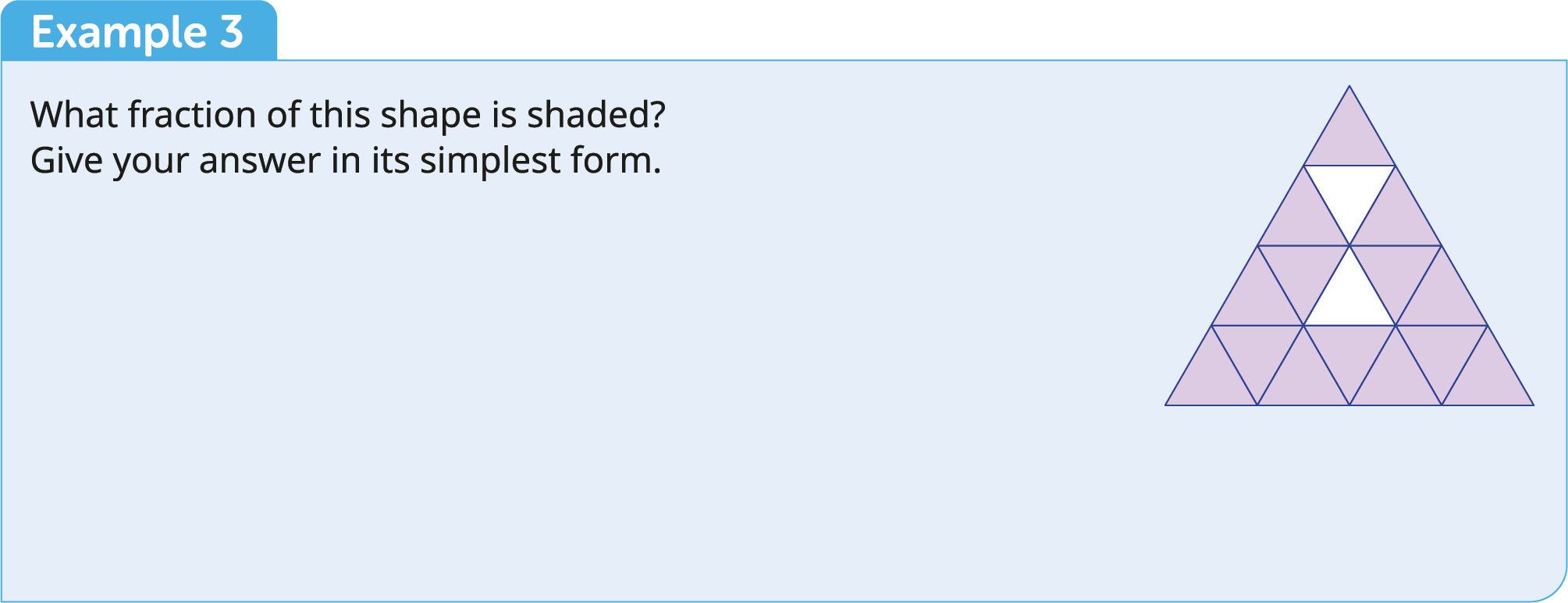 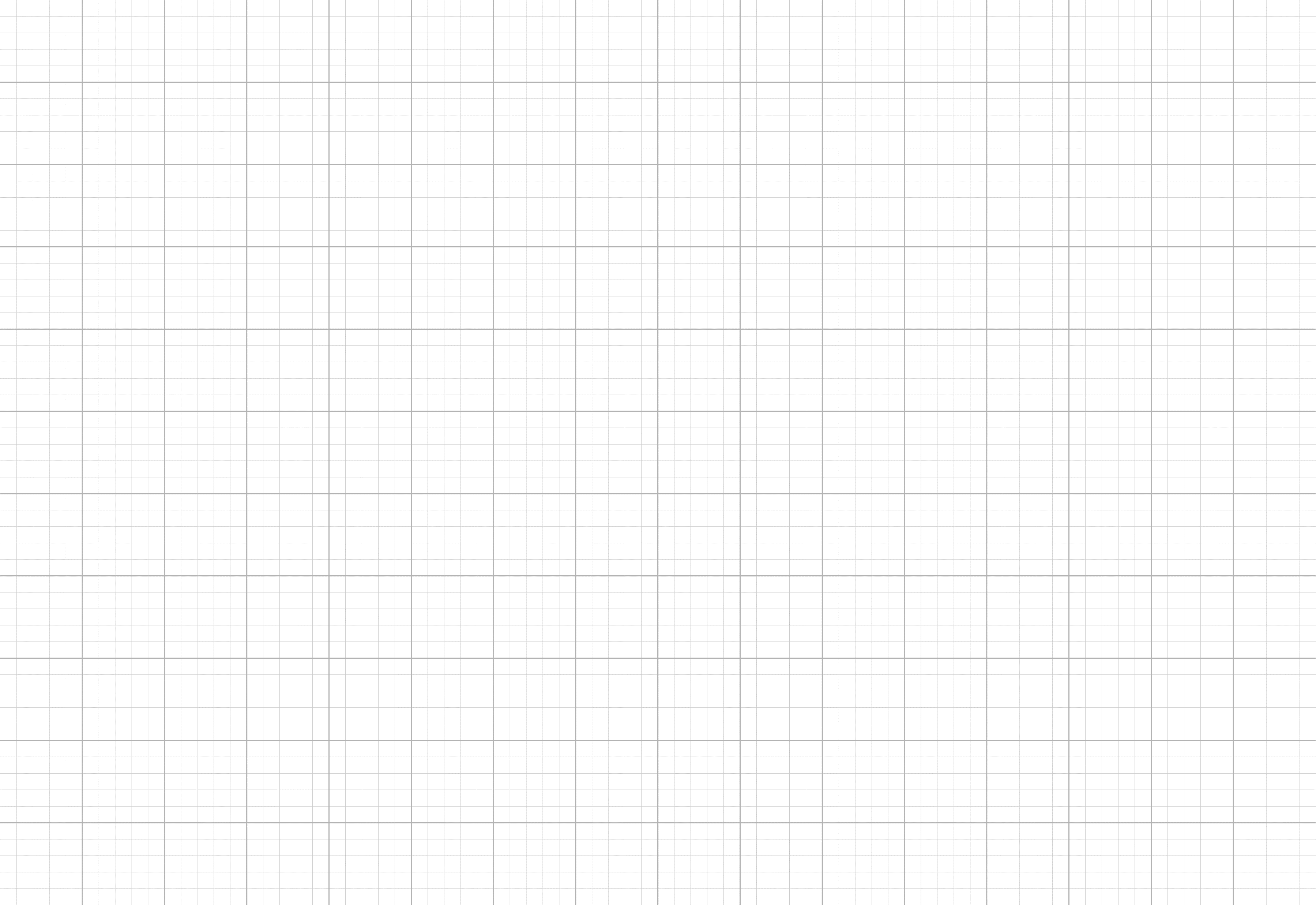 50
Fractions
Example
What fraction of the shape is shaded? Give your answer in its simplest form.
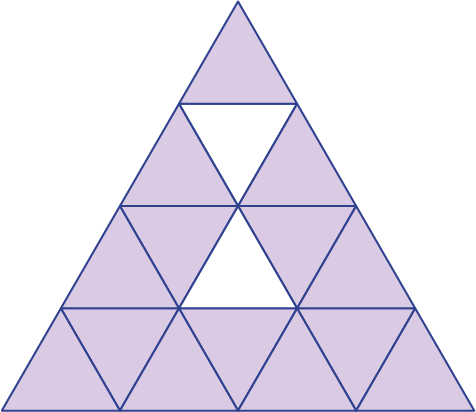 Solution
The shape is split into 16 triangles. 14 of them are shaded.
Fractions
Adding and subtracting fractions
When the denominators are the same, add or subtract the numerators.
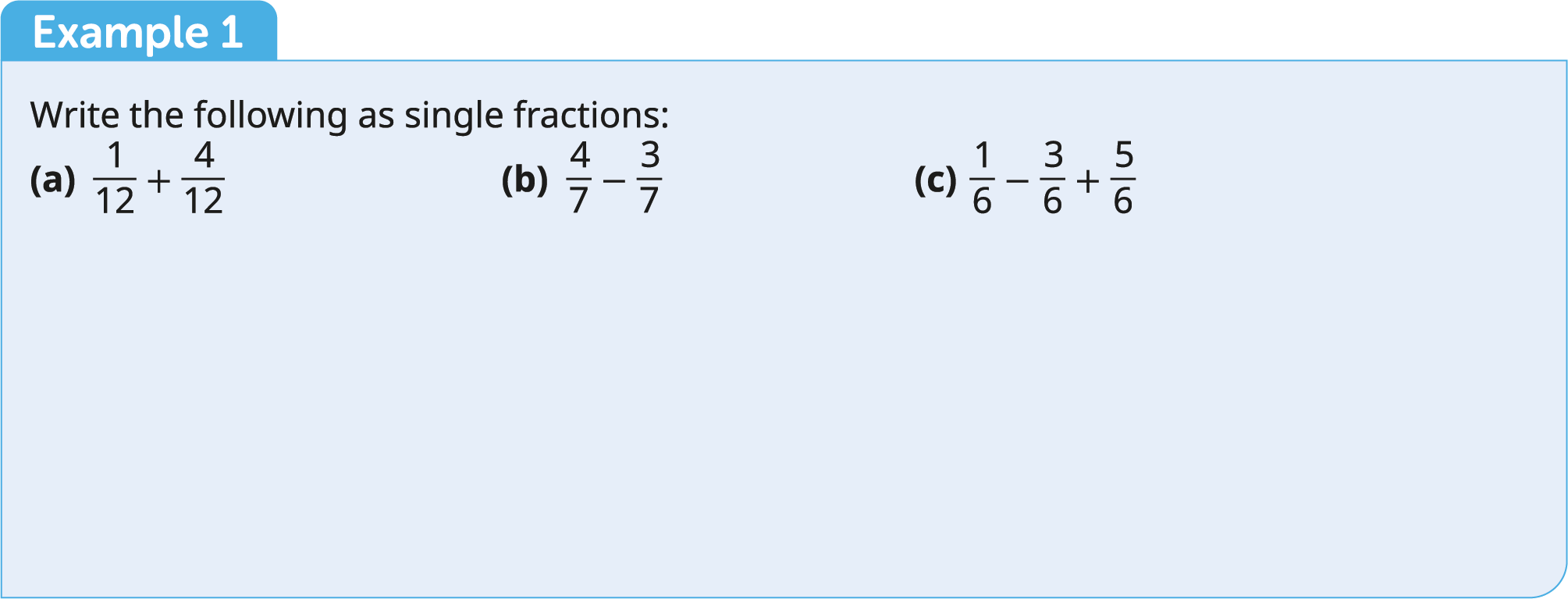 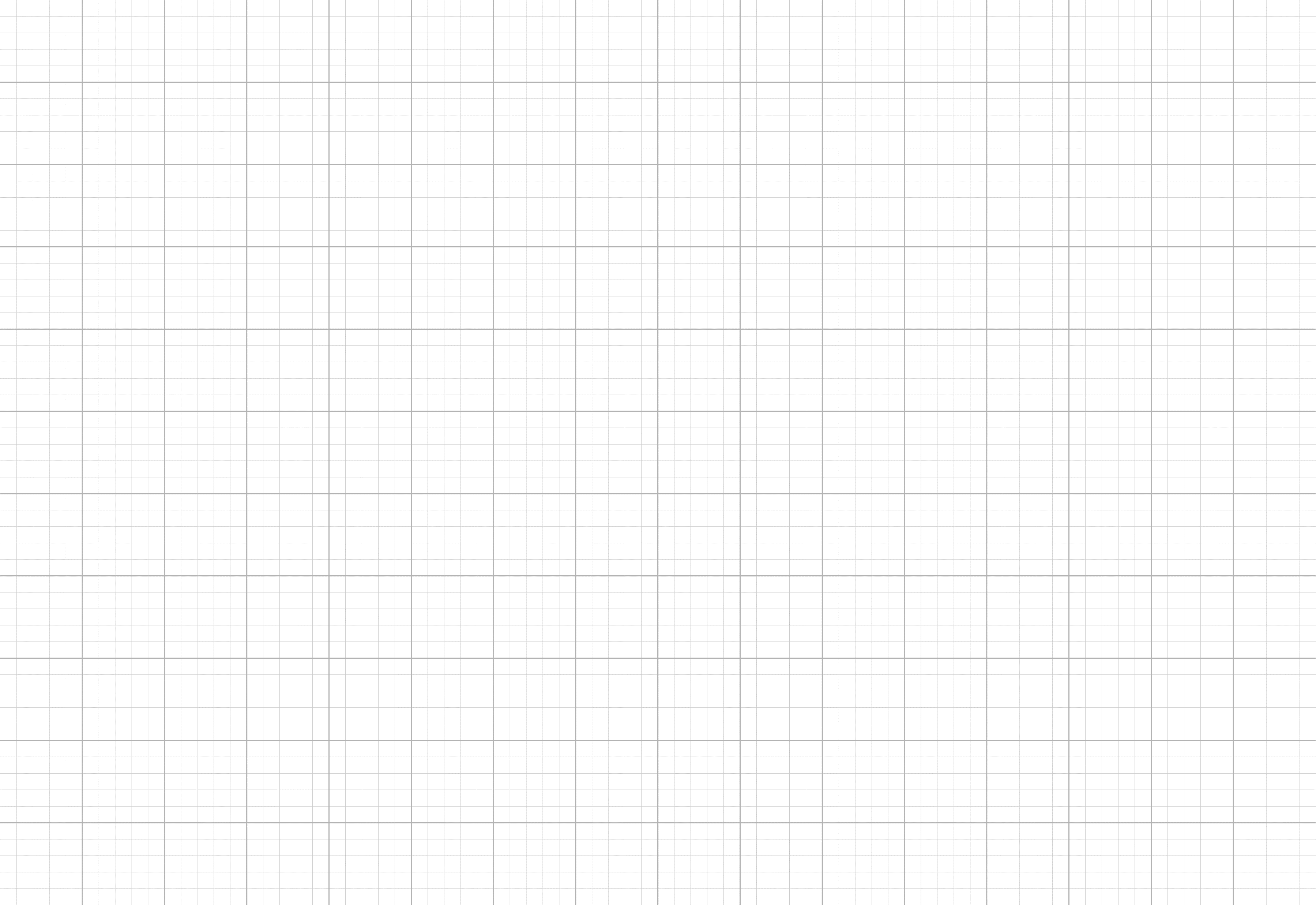 53
Fractions
Example
Write the following as single fractions.
Solution
Fractions
Adding and subtracting fractions
When the denominators are not the same, follow these steps:
Find the LCM of the denominators. Write all of your fractions over this  	common denominator.
 Adjust the values of the numerators. For each fraction, work out what you 	multiplied the denominator by to get the common denominator. Multiply 	the numerator by the same number.
 Multiply out the brackets in the numerator.
 Add all the values in the numerator together.
 If your answer is not already in lowest terms, simplify it by dividing the 	numerator and denominator by the HCF.
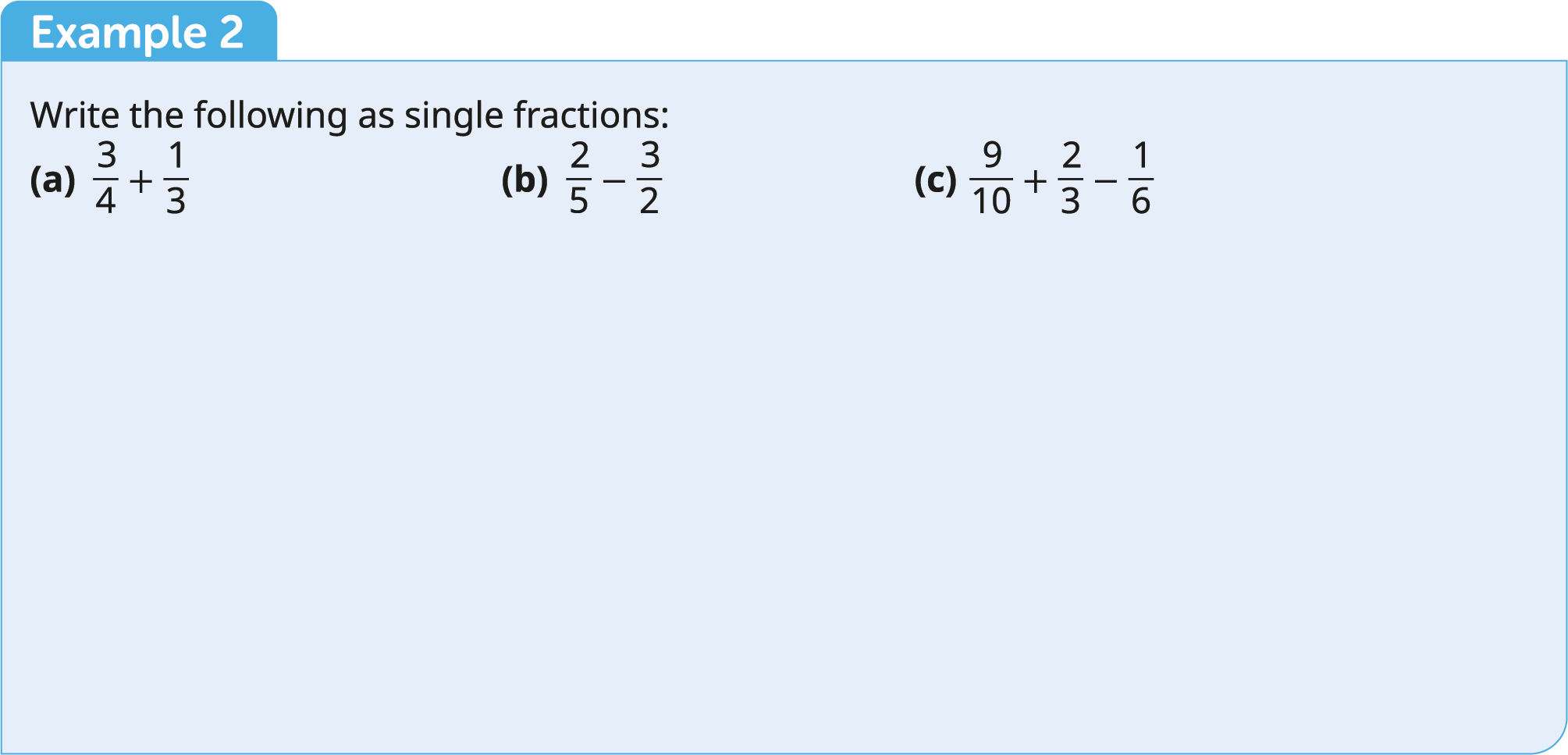 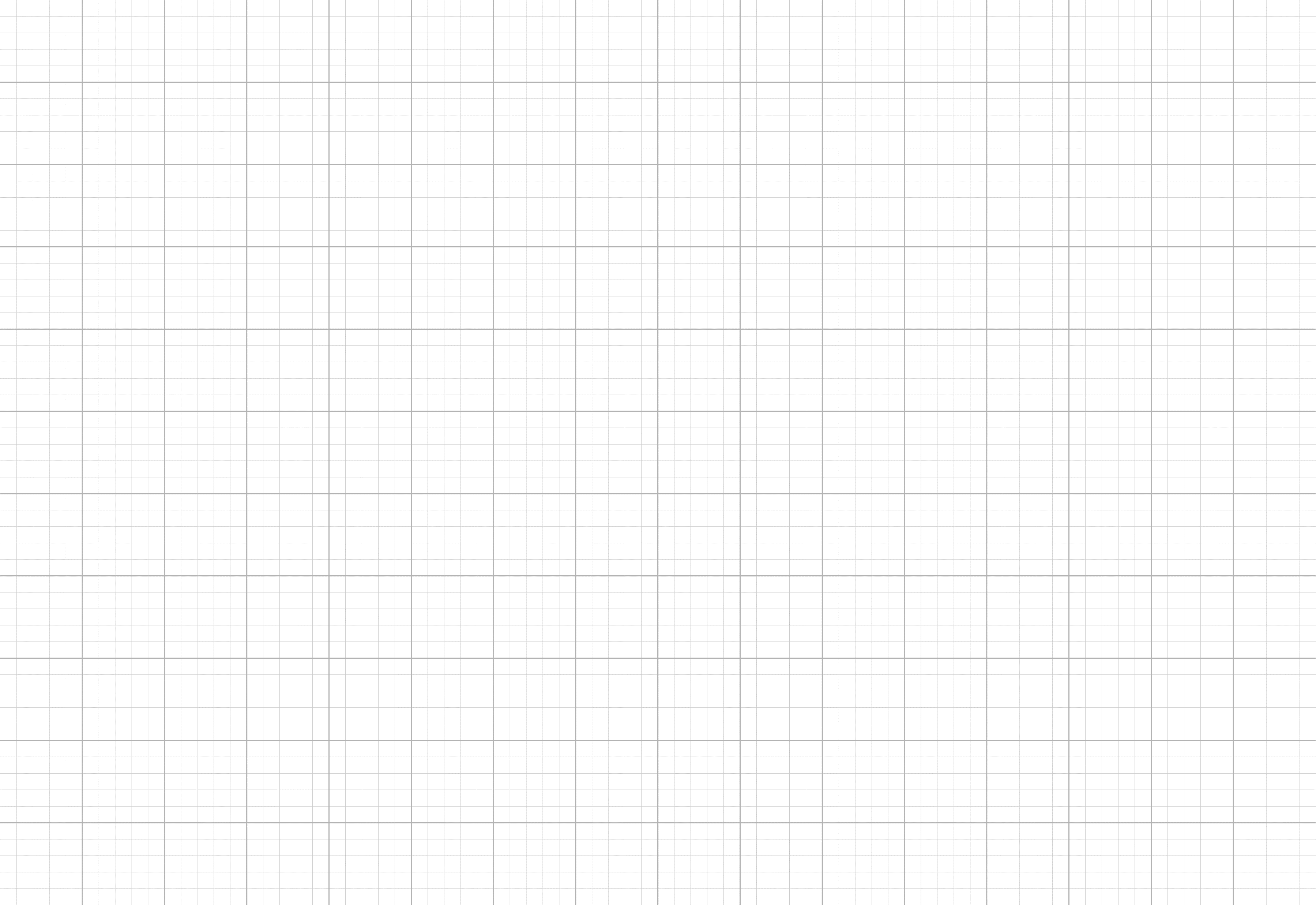 56
Fractions
Example
Write the following as single fractions.
Solution
Fractions
Multiplying fractions
Multiply top by top and bottom by bottom.
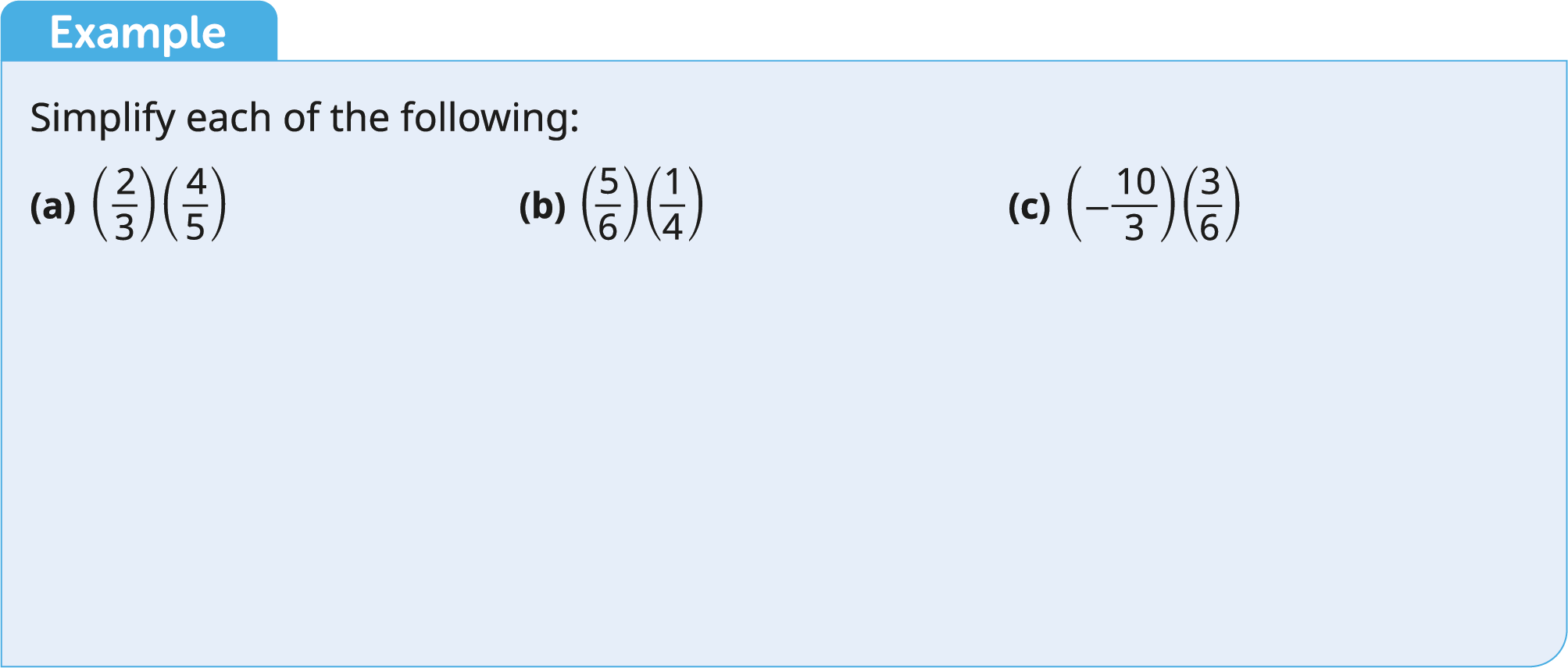 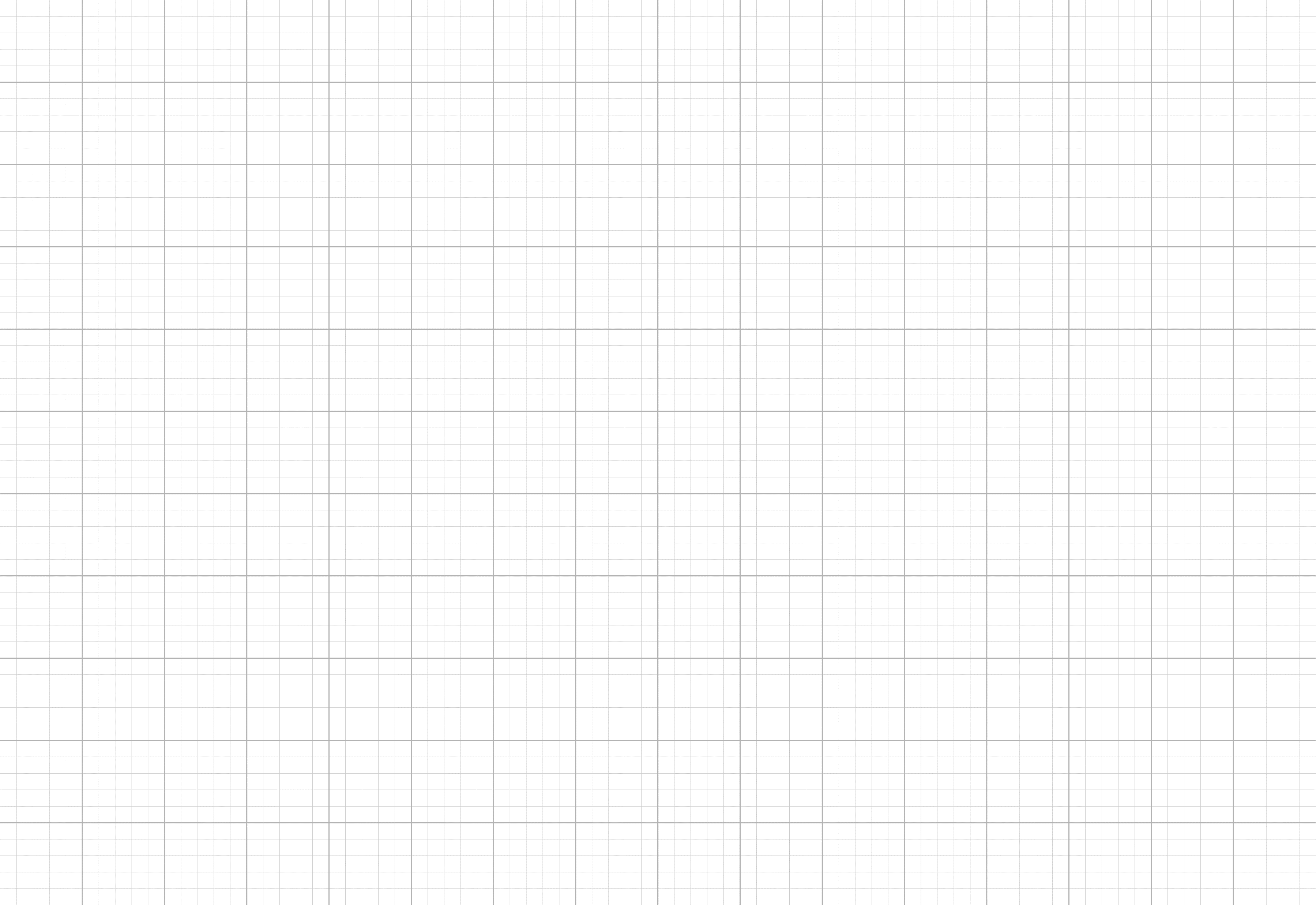 59
Fractions
Example
Simplify each of the following:
Solution
Fractions
Dividing fractions
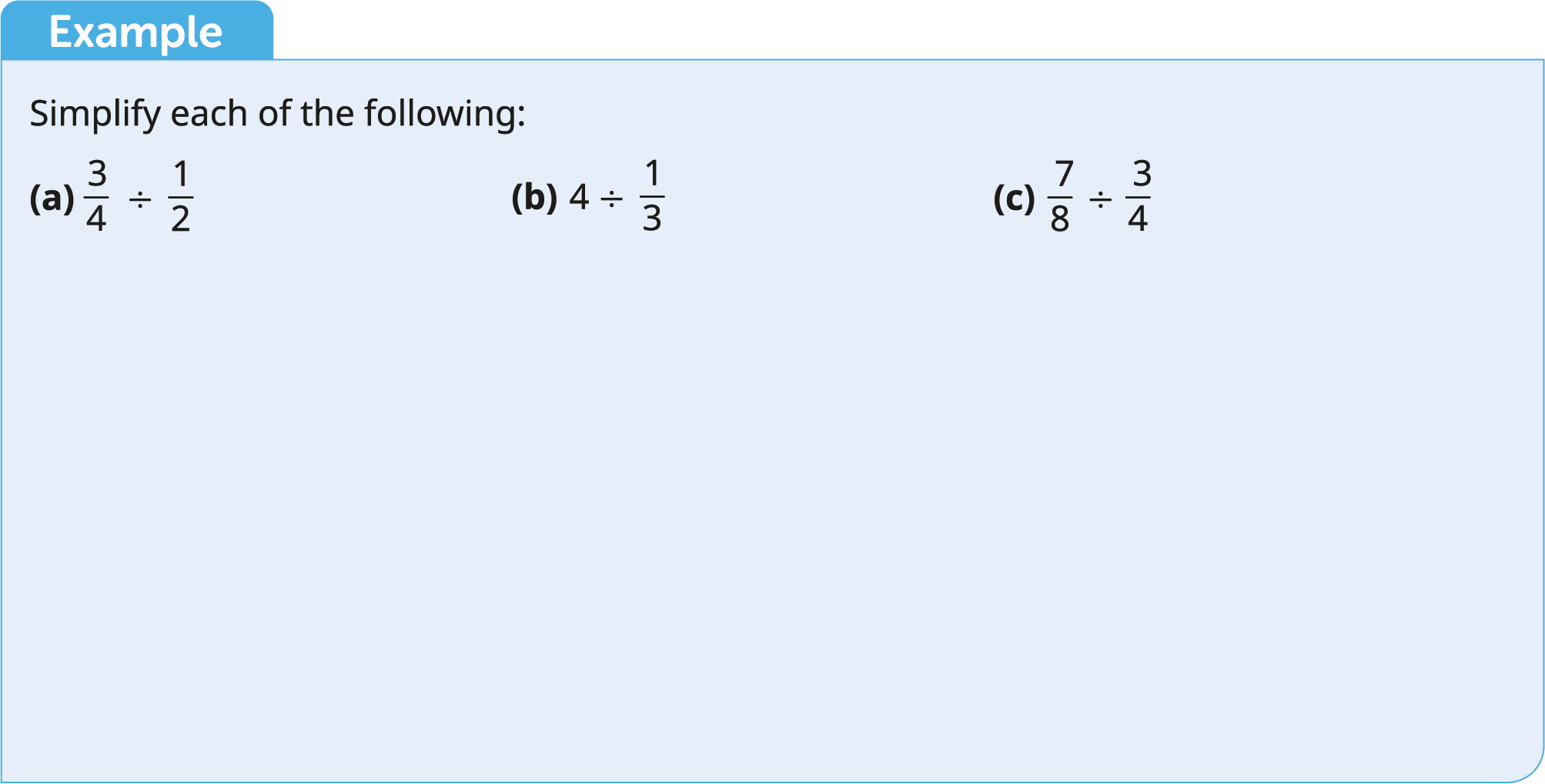 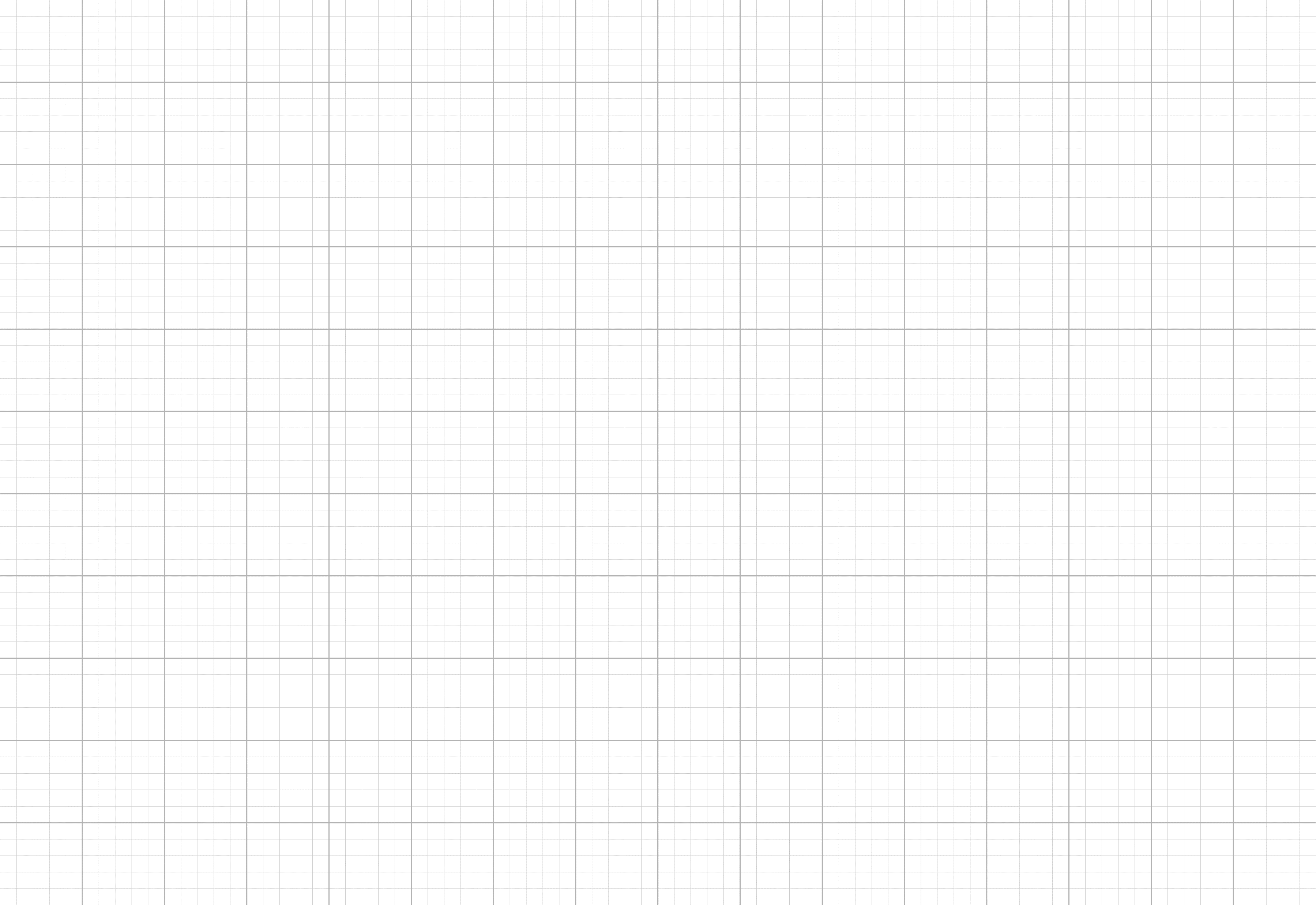 62
Fractions
Example
Simplify each of the following:
Solution
Note: Write a whole number as a fraction by putting it over 1.
Fractions
Types of fractions
In proper (top heavy) fractions the top is smaller than the bottom.
In improper (bottom heavy) fractions the top is bigger than the bottom.
A mixed fraction is a mix of a whole number and a proper fraction.
Fractions
Converting top-heavy fractions to mixed fractions
Divide the denominator (bottom) into the numerator (top) to find 	out how many whole units there are.
 The remainder is the new numerator for the proper fraction.
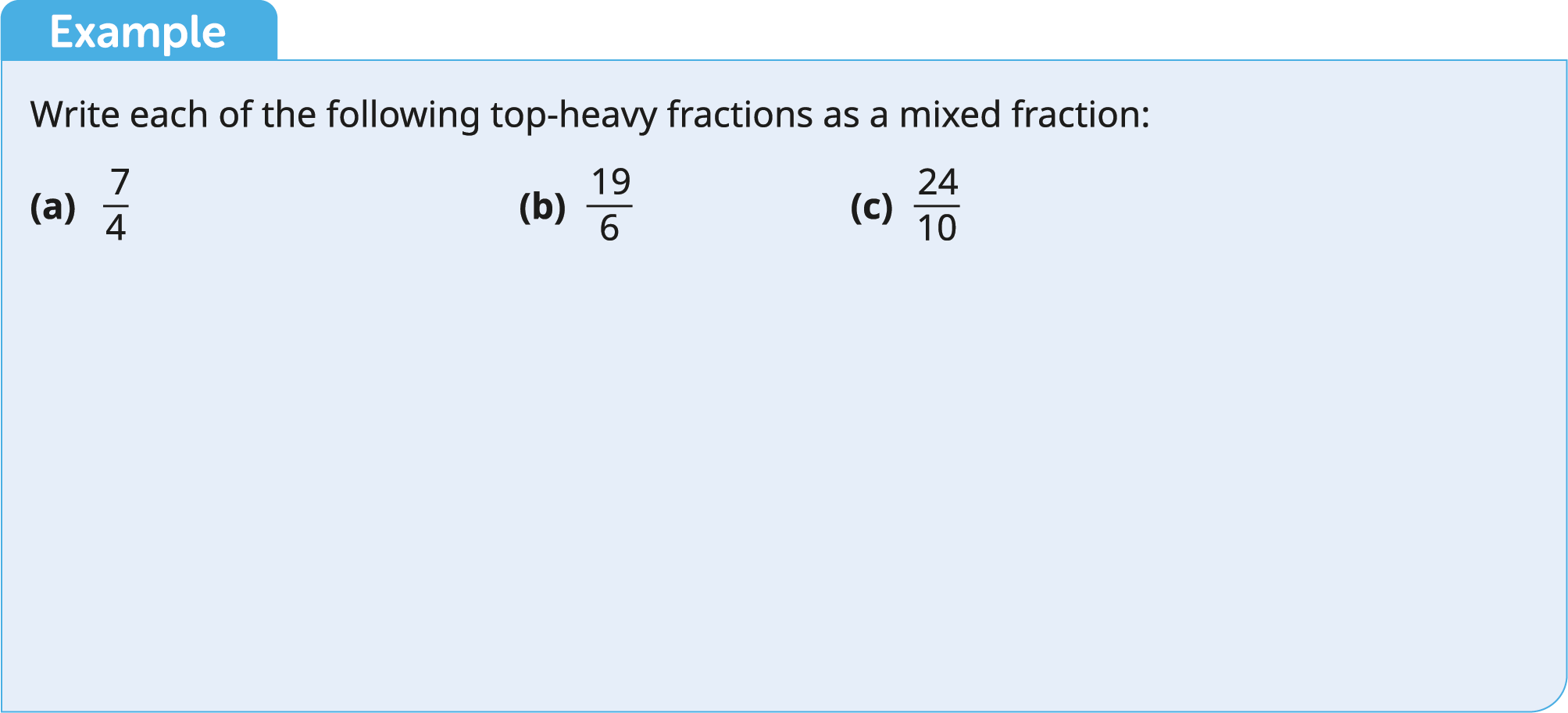 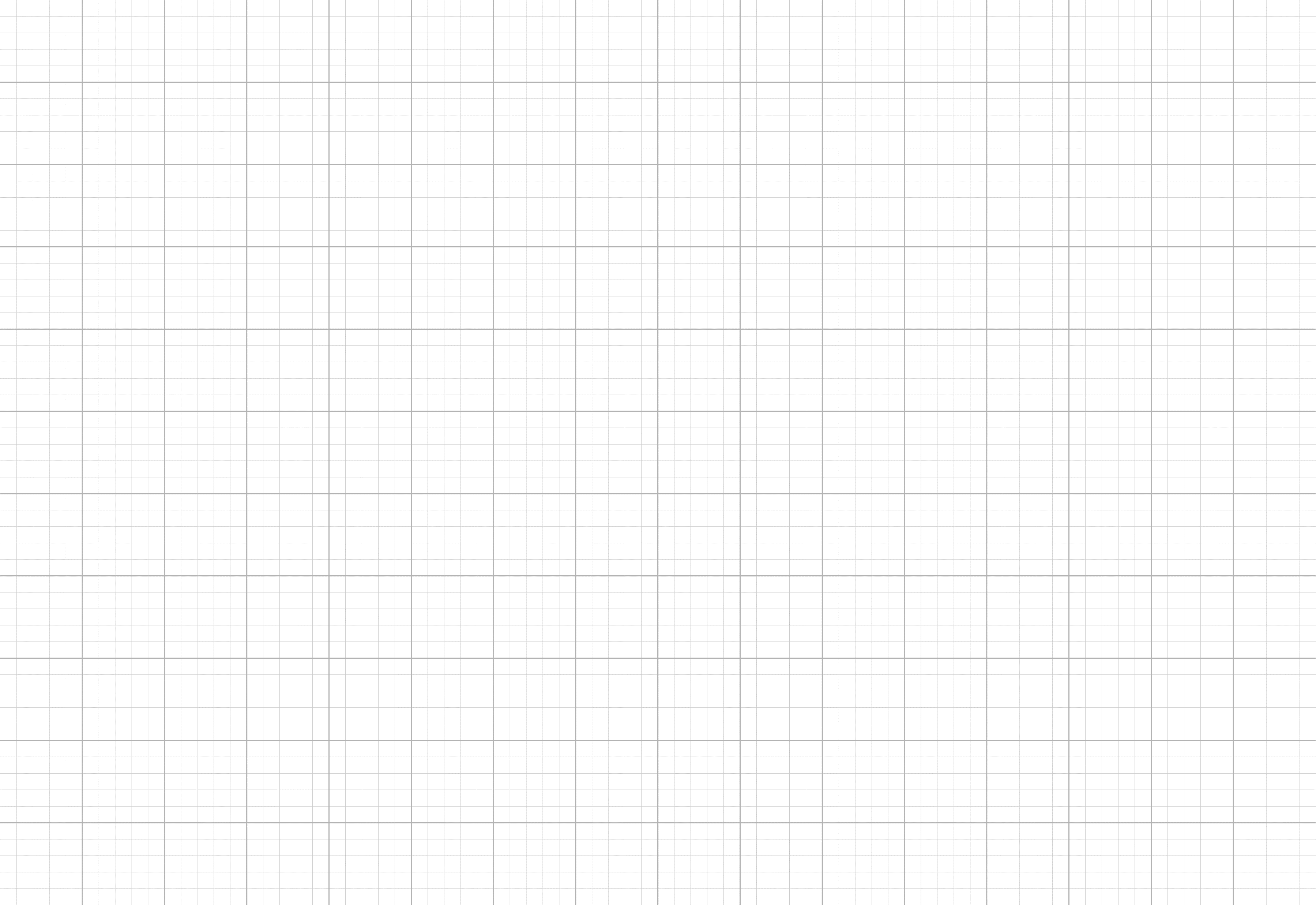 66
Fractions
Example
Write each of the following top-heavy fractions as a mixed fraction.
Solution
First, write the fraction in its
simplest form by dividing top
and bottom by common factor, 2.
Fractions
Converting mixed fractions to top-heavy fractions
Multiply the whole number by the denominator.
 Add on the numerator.
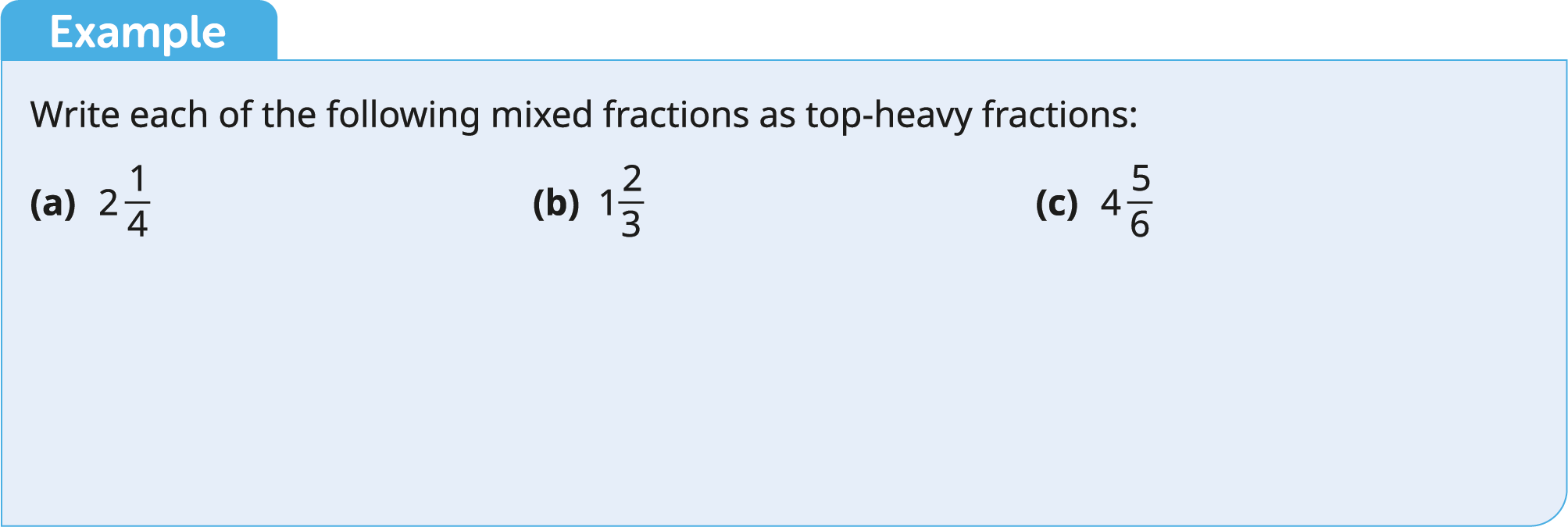 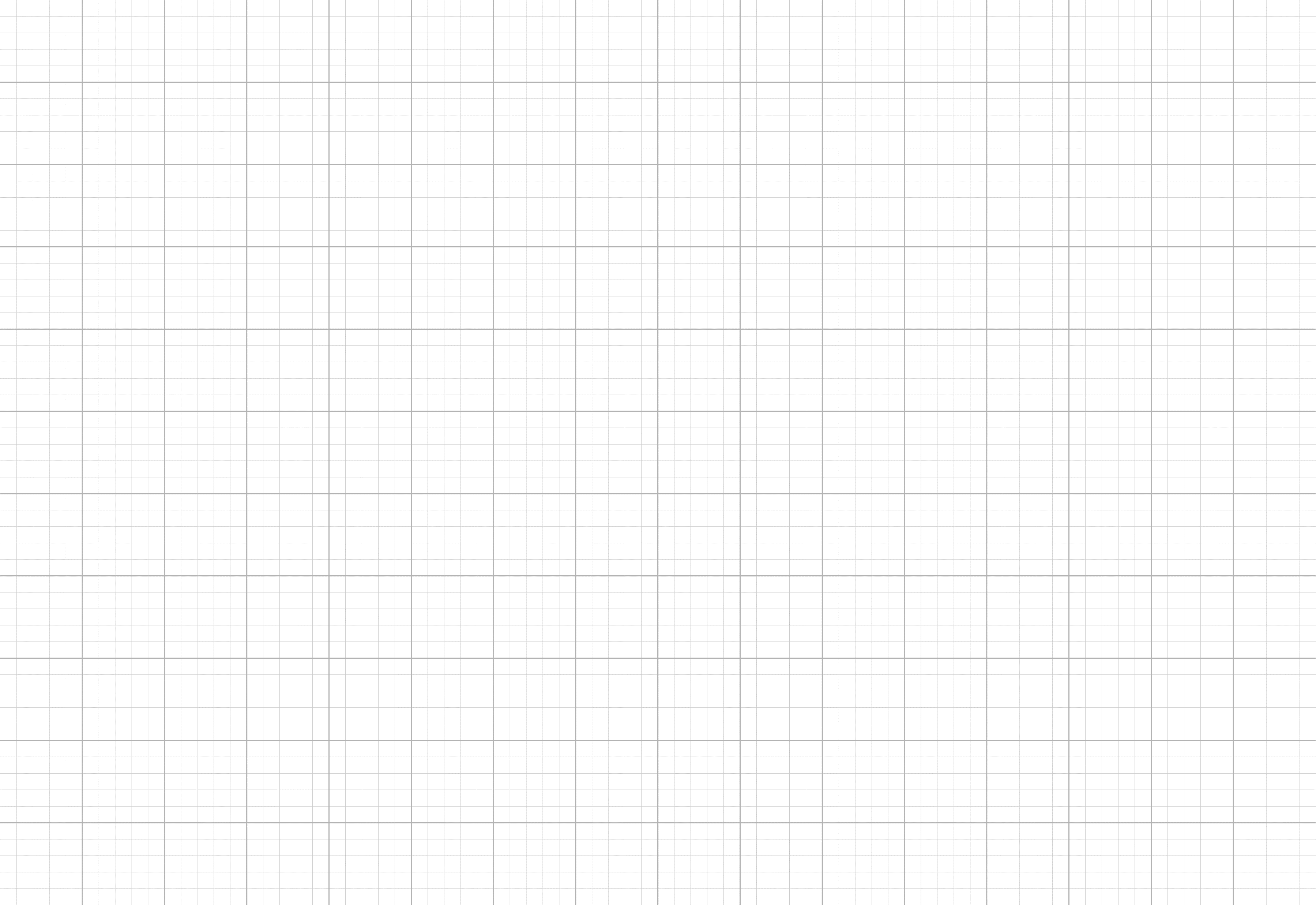 69
Fractions
Example
Write each of the following mixed fractions as a top-heavy fraction.
Solution
Decimals and Percentages
Converting between fractions, decimals and percentages
To convert from a fraction or decimal to a percentage, multiply by 100.
To convert from a percentage to a fraction or decimal, divide by 100.
Decimals and Percentages
Finding a percentage of a value
Place Value
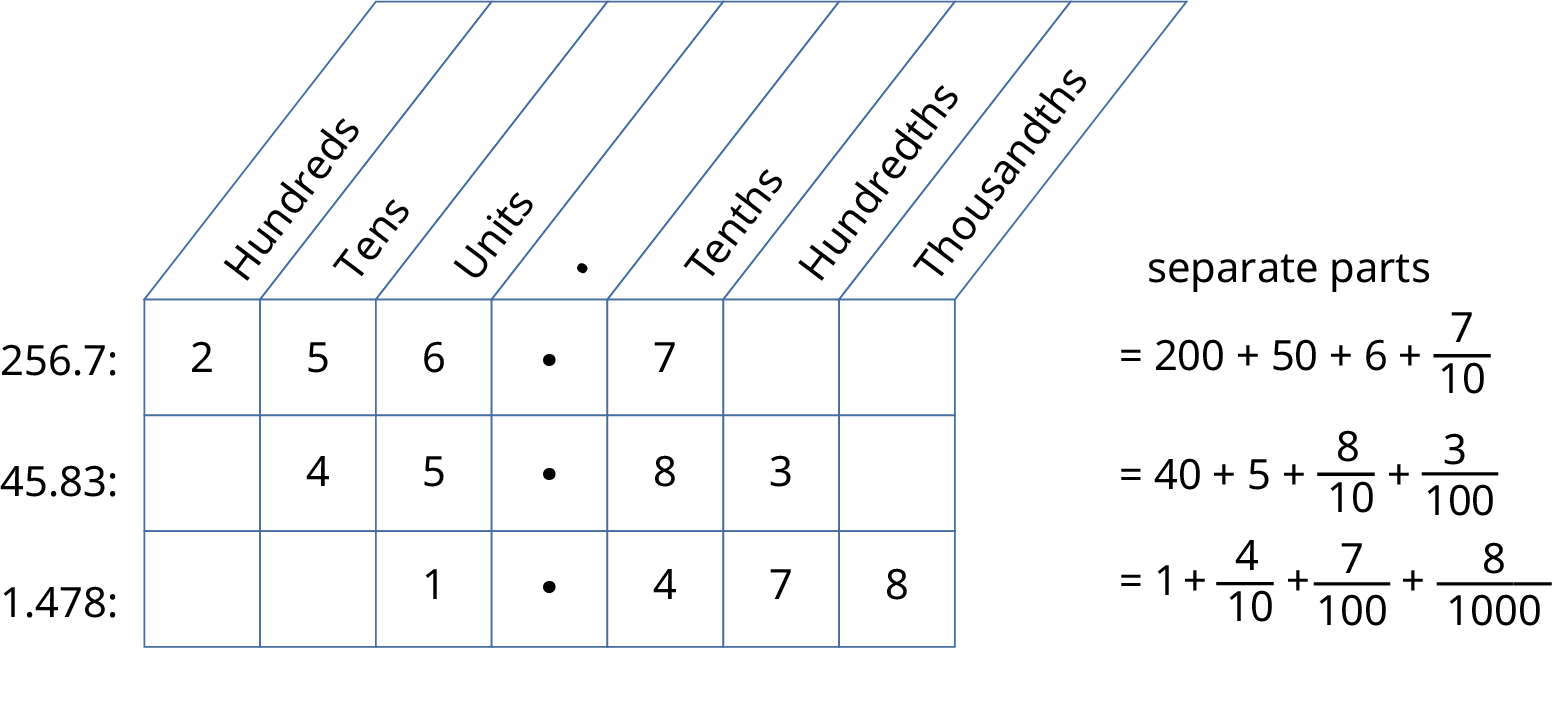 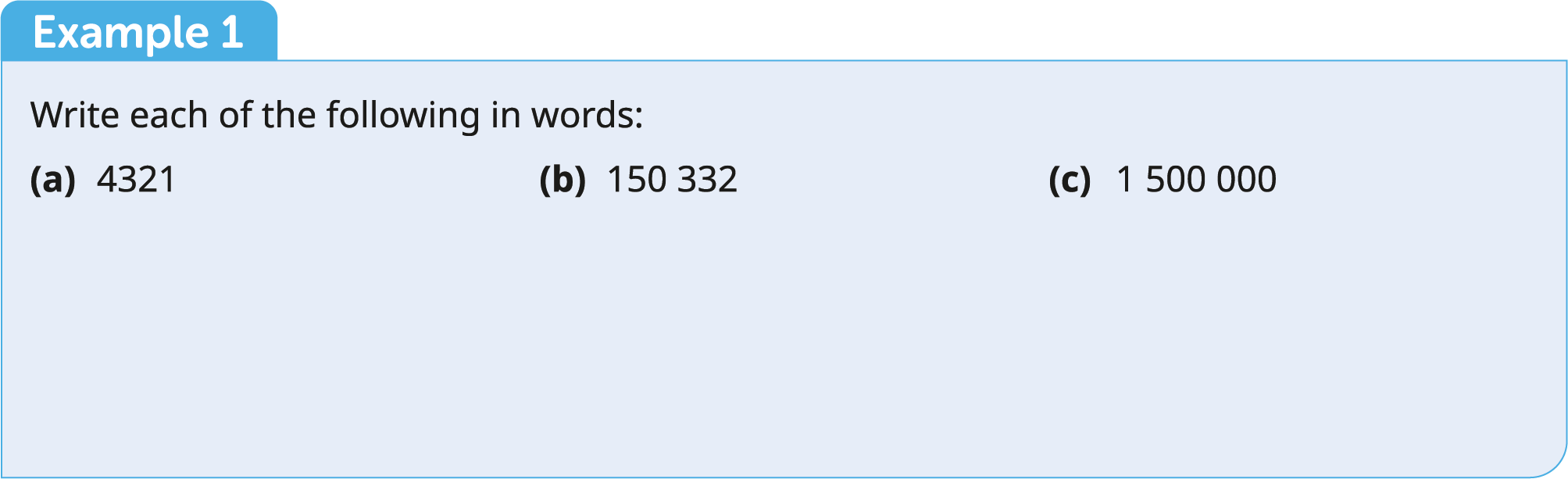 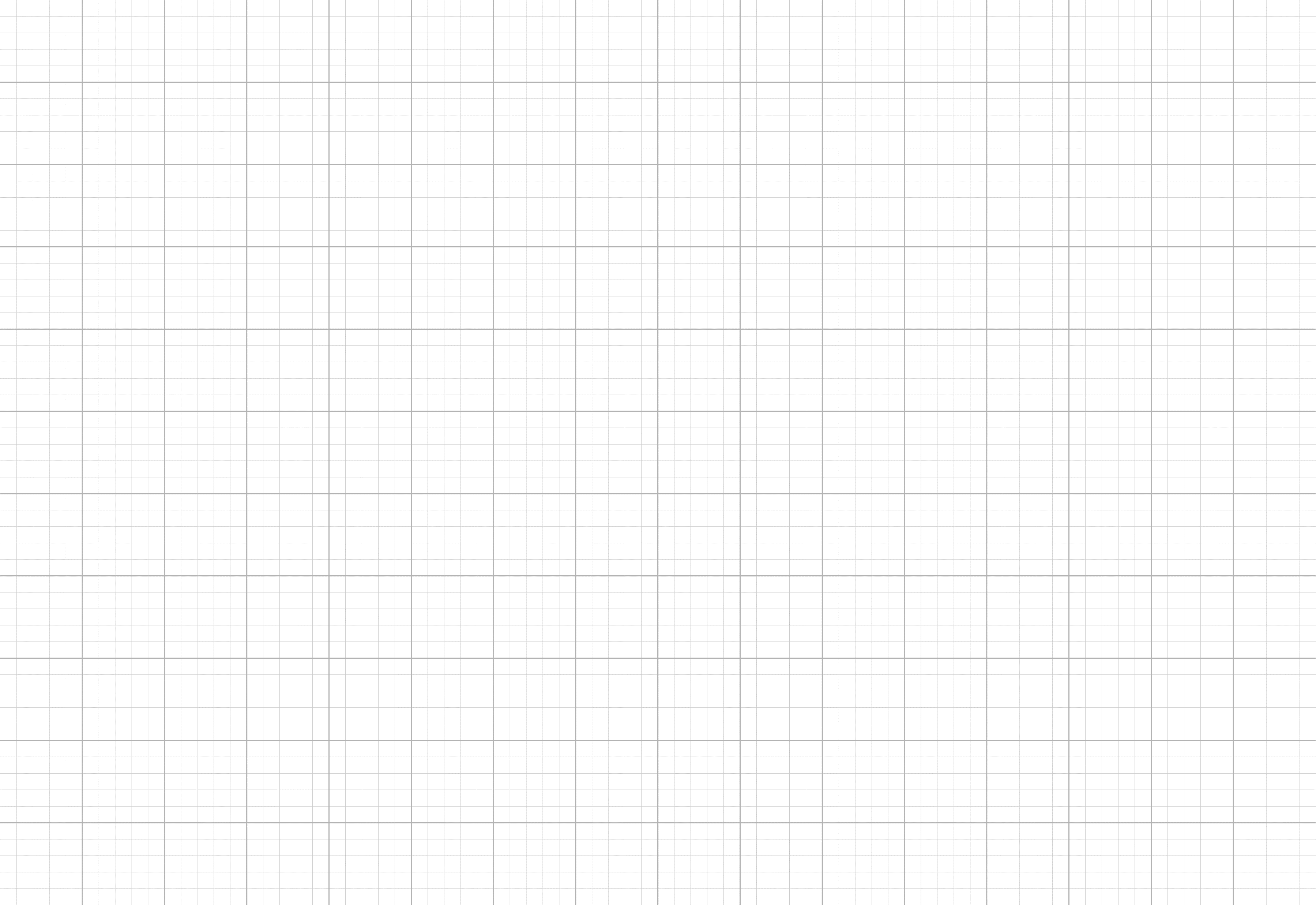 74
Place Value
Example
Write each of the following in words.
Solution
Four thousand, three hundred and twenty-one
 One hundred and fifty thousand, three hundred and thirty-two
 One million, five hundred thousand
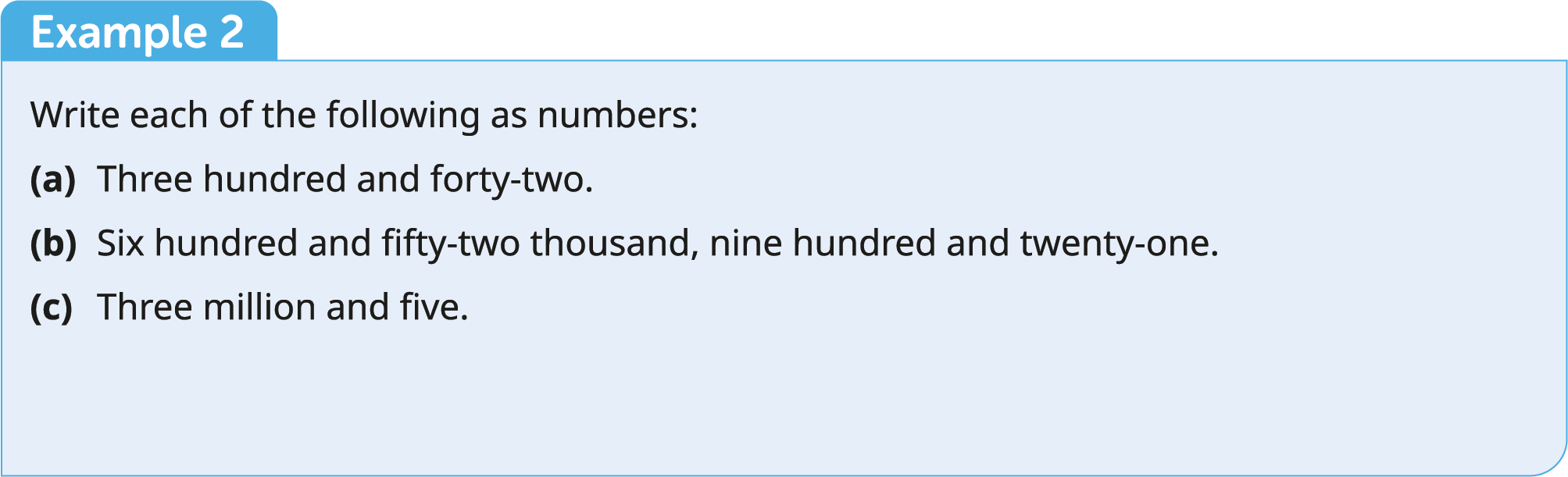 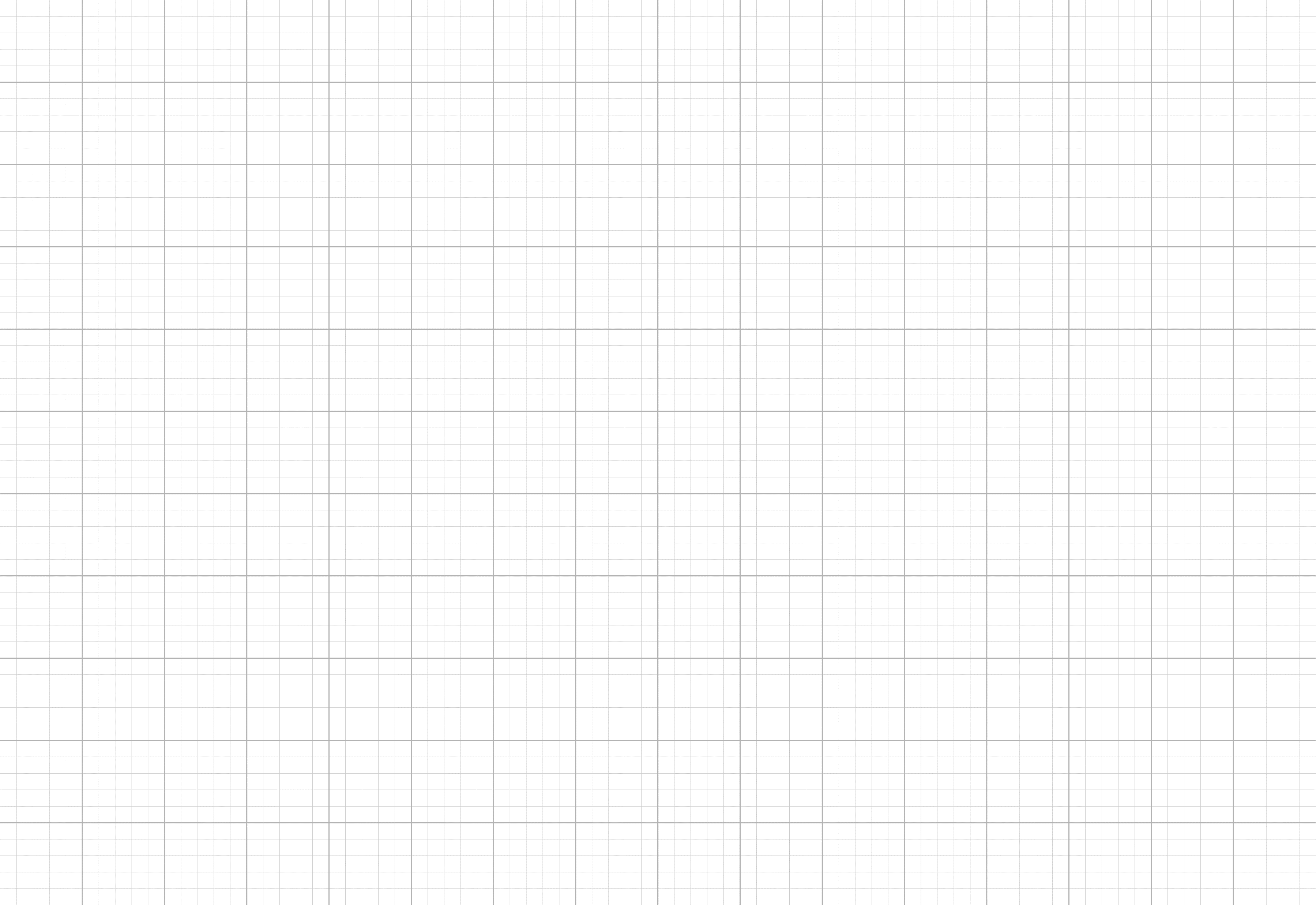 76
Place Value
Example
Write each of the following as numbers.
(a) Three hundred and forty-two
(b) Six hundred and fifty-two thousand, nine hundred and twenty-one
(c) Three million and five
Solution
Rounding
Look at the number to the right of where you want to end.
If it’s 5 or more, round up. 
If it’s less than 5, round down.
Rounding to the nearest 10, 100, 1000, etc.
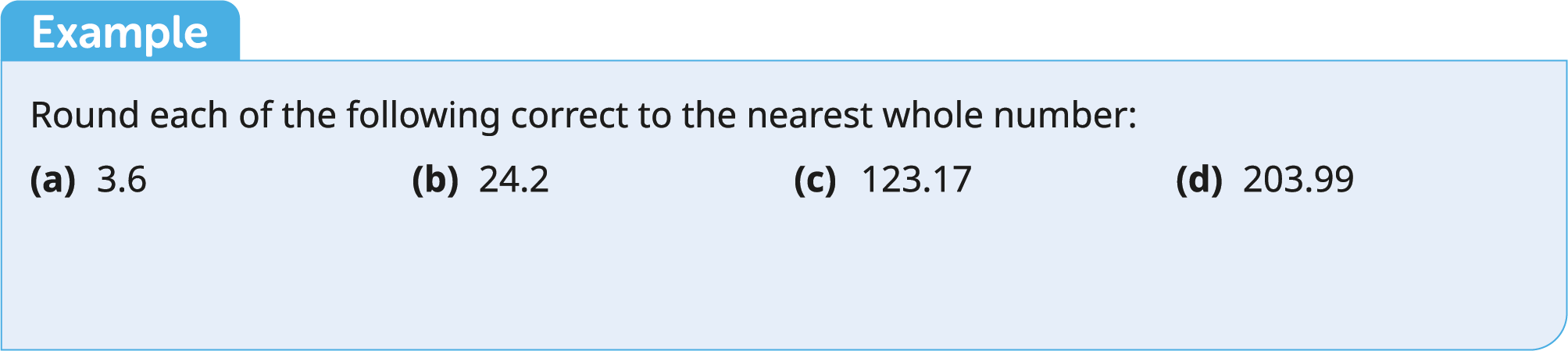 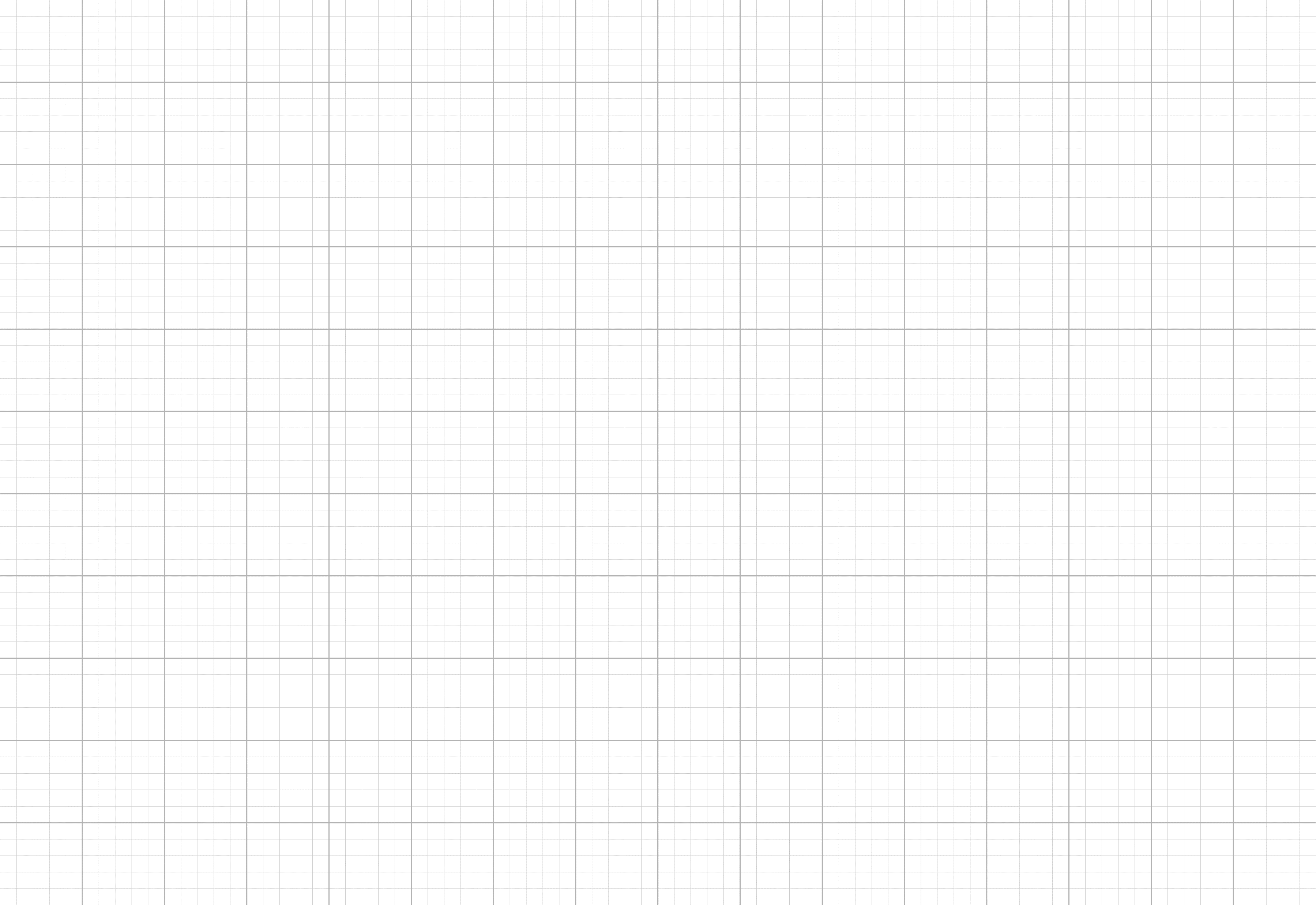 79
Rounding
Rounding to the nearest whole number
Example
Round each of the following correct to the nearest whole number:
(a) 3.6
(b) 24.2
(c) 123.17
(d) 203.99
Solution
(a) 4
(b) 24
(c) 123
(d) 204
Rounding
Rounding correct to decimal places
To find your position, start counting from the first decimal place.
Rounding
Rounding correct to significant figures
To find your position, start counting from the first non-zero digit.
Do not count leading zeros. 
Do count zeros in between other digits.